Laboratorní diagnostika (molekulárně genetické metody)I.
CMBG, IHOK, FN Brno
Ing. Ivana Ježíšková, Ph.D.
29. 4. 2024
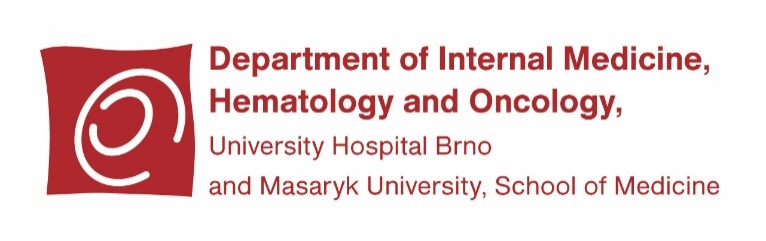 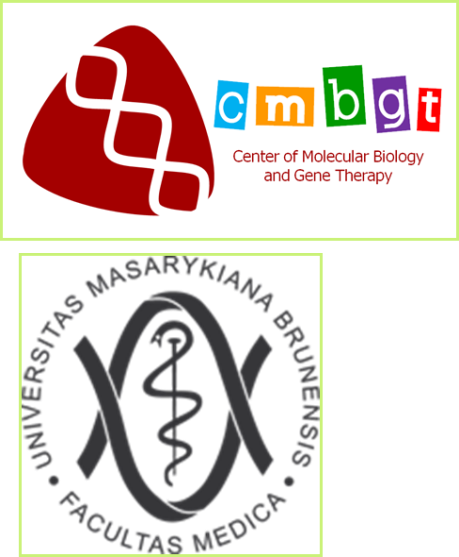 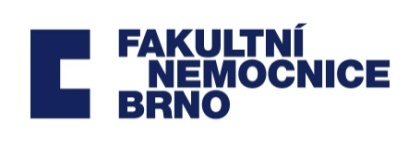 LEUKÉMIE
Incidence
13/ 100 000 obyvatel, tj. 1 300 nových případů leukémií v ČR za rok
děti (0-18): 5 / 100 000 dětí, tj. 80 nových případů leukémií u dětí v ČR za rok
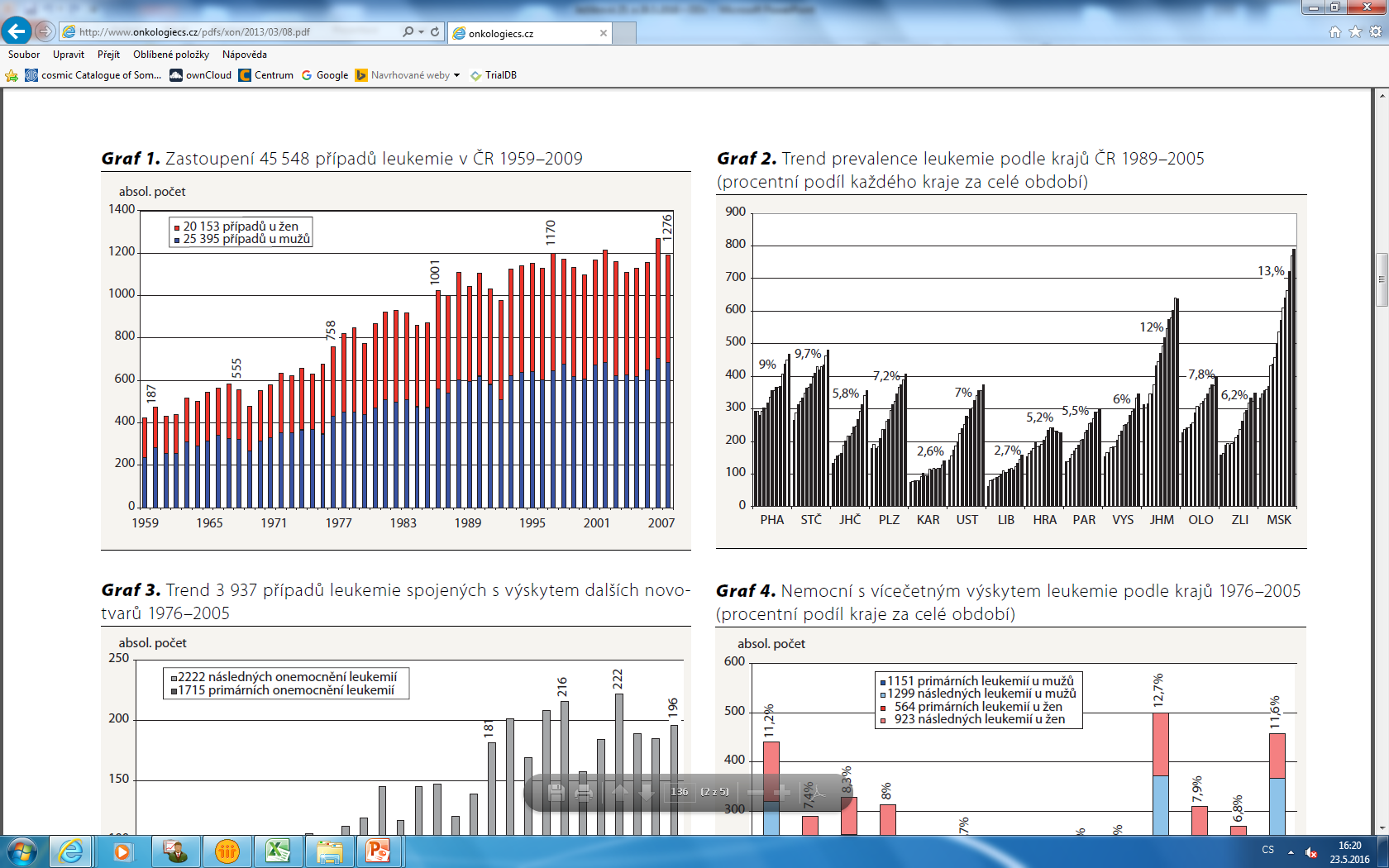 Geryk E et al, Onkologie, 2013; 7(3)
[Speaker Notes: Earlisest mutations occur in lamndscaping genes involved in regulation of epigenom
Wheras late mutations occur primarily in proliferative genes involve in activated signaling]
LEUKÉMIE (C91-C95)
Rozdělení dle průběhu
AKUTNÍ
	- rychle probíhající onemocnění
	- vývoj nezralých elementů (blok a ztráta diferenciace)
	- neléčené onemocnění způsobuje smrt nemocného v týdnech/měsících
CHRONICKÁ 
	- probíhající pomalu, postupně	
	- vyzrávající buňky se ztrátou apoptózy
	- neléčené onemocnění umožňuje přežití nemocného v řádech 
	   měsíců/ let
[Speaker Notes: Earlisest mutations occur in lamndscaping genes involved in regulation of epigenom
Wheras late mutations occur primarily in proliferative genes involve in activated signaling]
AKUTNÍ MYELOIDNÍ LEUKÉMIE
Charakteristika
heterogenní skupina maligních klonálních onemocnění
charakterické proliferací a akumulací nezralých myeloidních prekurzorů v kostní dřeni (následné vyplavování do periferní krve)
představuje 2-4% všech maligních tumorů
nepříznivé maligní onemocnění
prudká manifestace onemocnění (dny/týdny)
pětileté přežití 20-30%
AKUTNÍ MYELOIDNÍ LEUKÉMIE
Incidence – vývoj v čase
3/ 100 tis. obyvatel
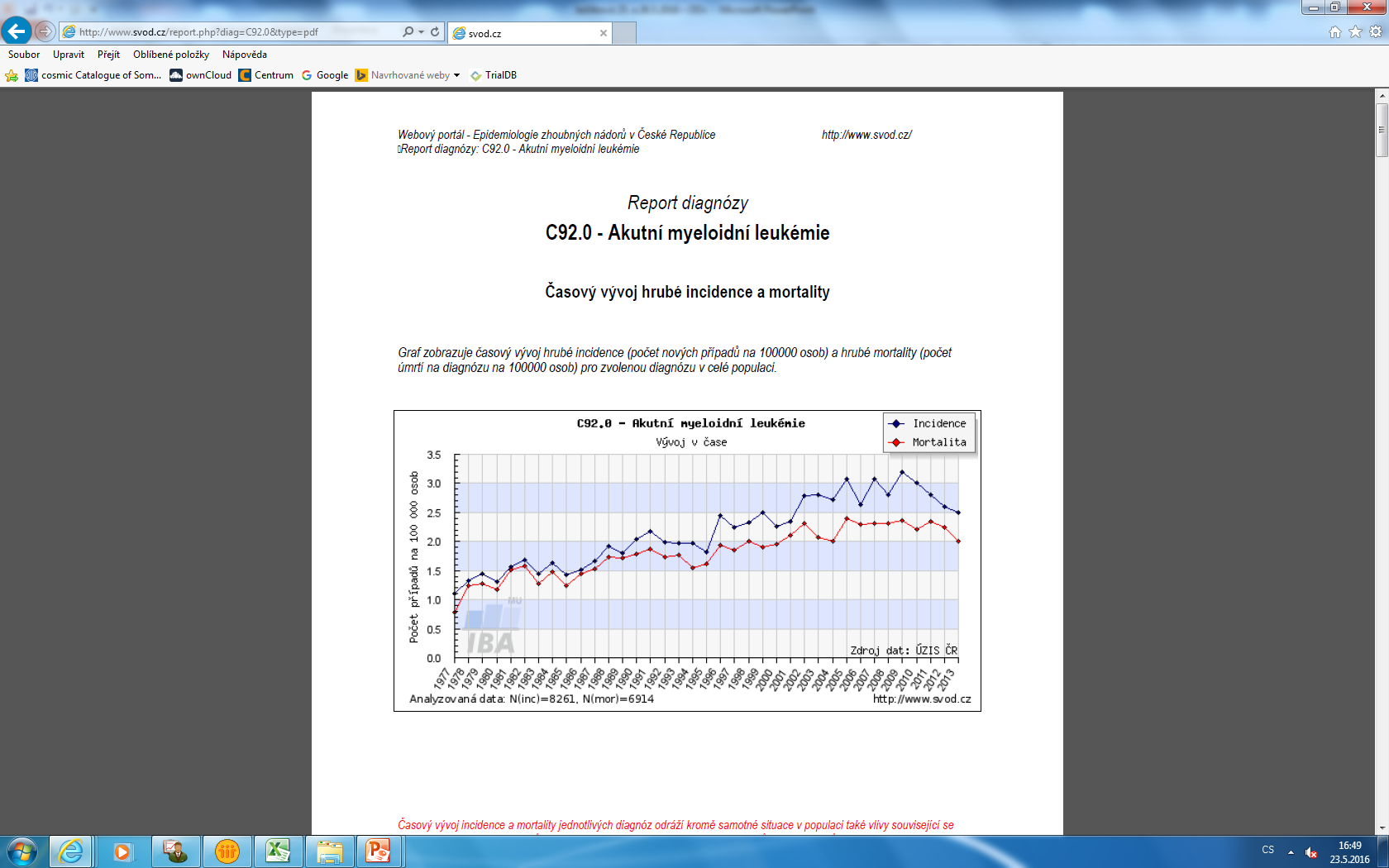 AKUTNÍ MYELOIDNÍ LEUKÉMIE
Incidence – dle věkové struktury
s  věkem stoupá
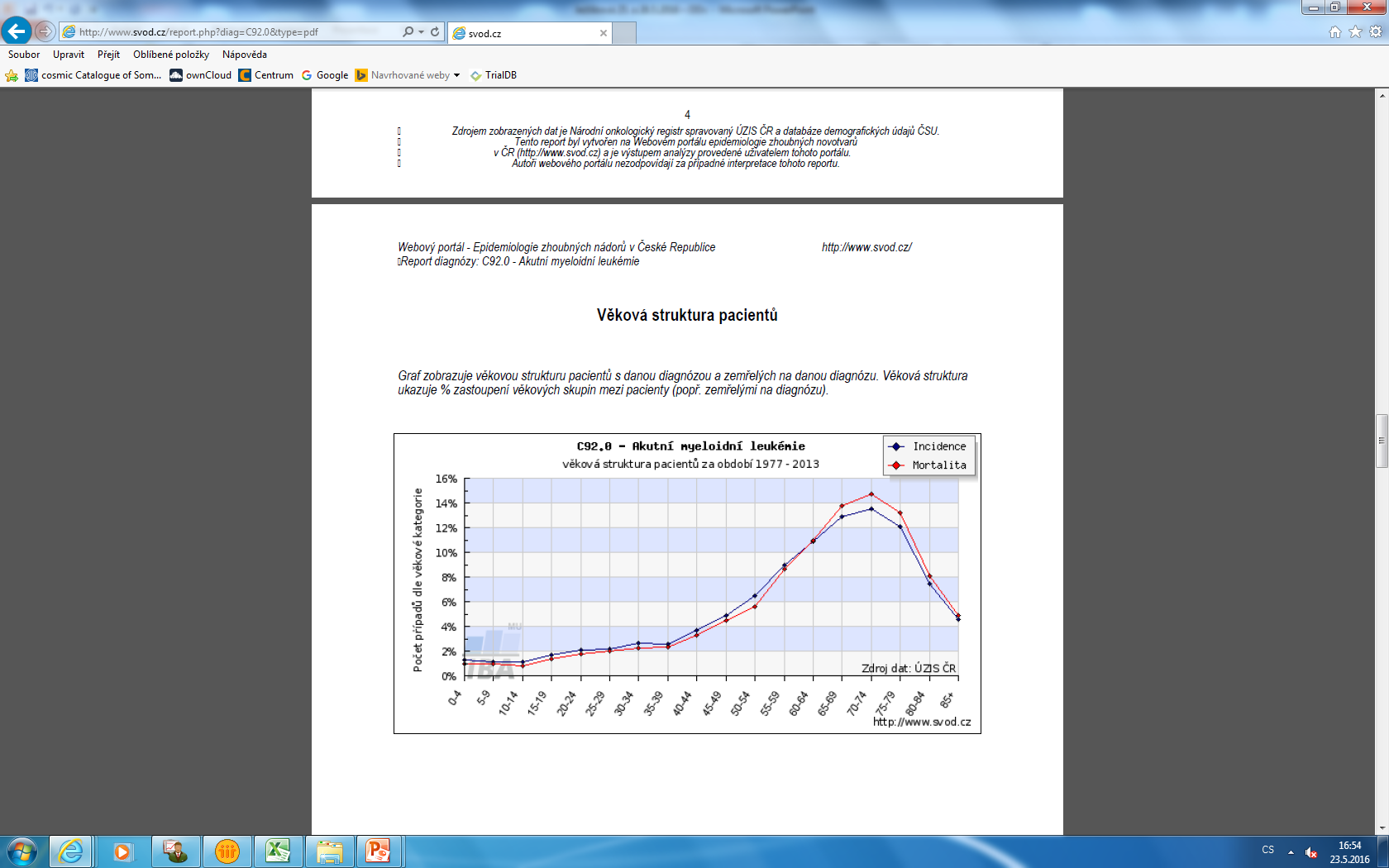 AKUTNÍ MYELOIDNÍ LEUKÉMIE
Třídy mutací
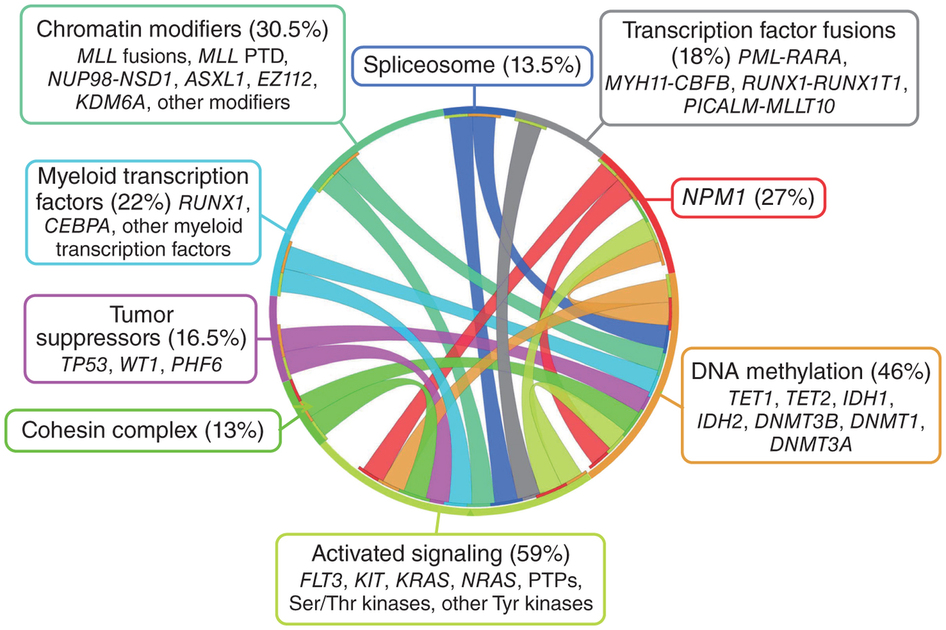 Chen JS., et al. Nature Genetics. 2013, 45: 586-7
AML - DIAGNOSTIKA
Prognostická klasifikace pacientů s AML – ELN 2022
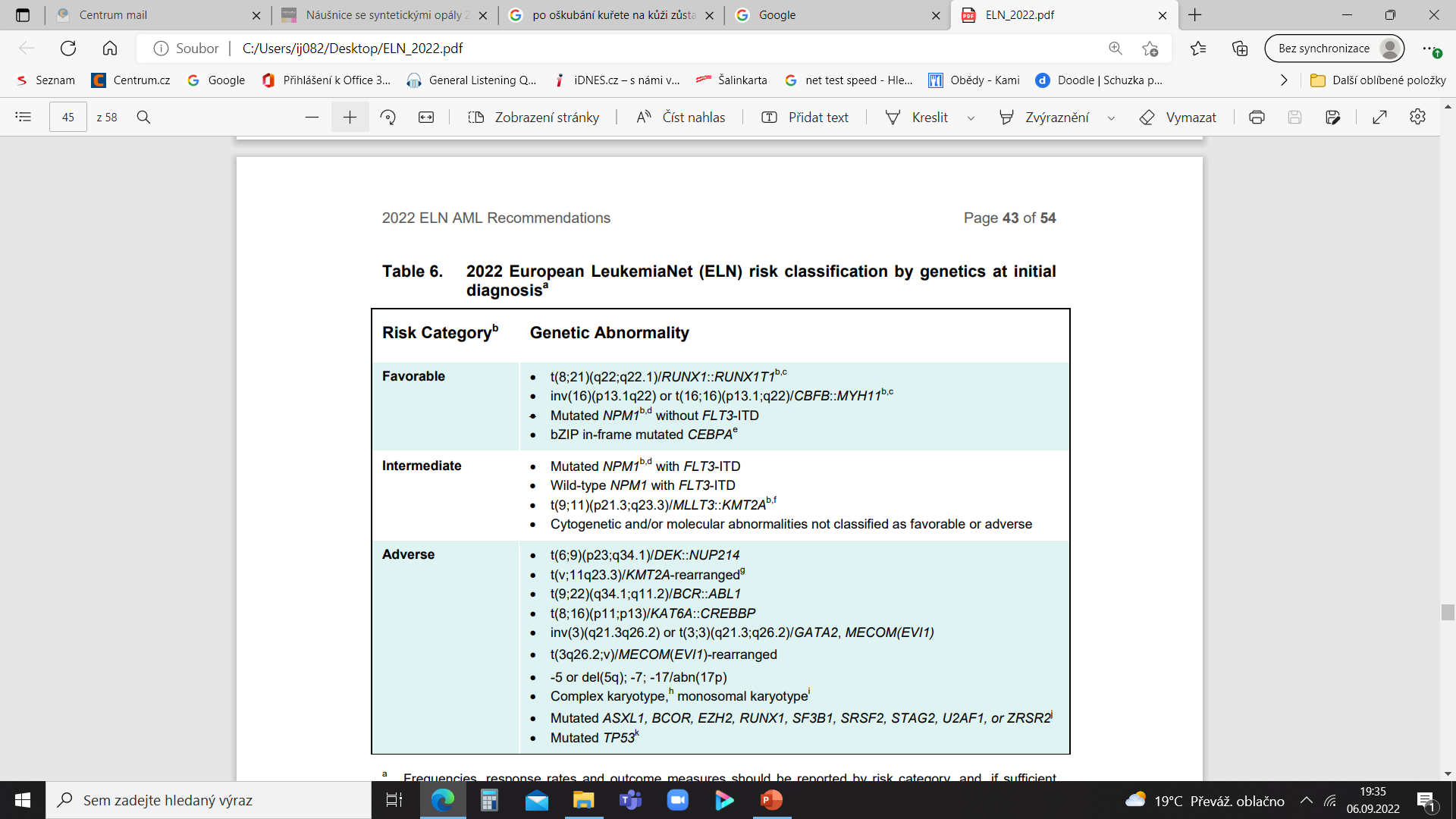 MOLEKULÁRNÍ MARKERY
Fúzní transkripty
t(8;21) – RUNX1/RUNX1T1 (AML1/ETO)  (6% všech AML),
inv(16) nebo t(16;16) – CBFB/MYH11  (7% všech AML),
t(*;11) –  přestavby MLL genu, ….
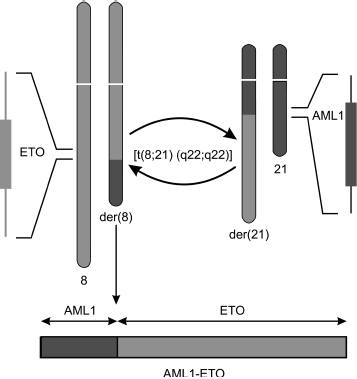 www.protein.bio.msu.ru
KLASIFIKACE PACIENTŮ  S AML
Pacienti s příznivou prognózou
pacienti s aberacemi:
t(8;21) – RUNX1/ RUNX1T1 (AML1/ETO)
inv(16), t(16;16) – CBFB/MYH11
bialelická mutace CEBPA
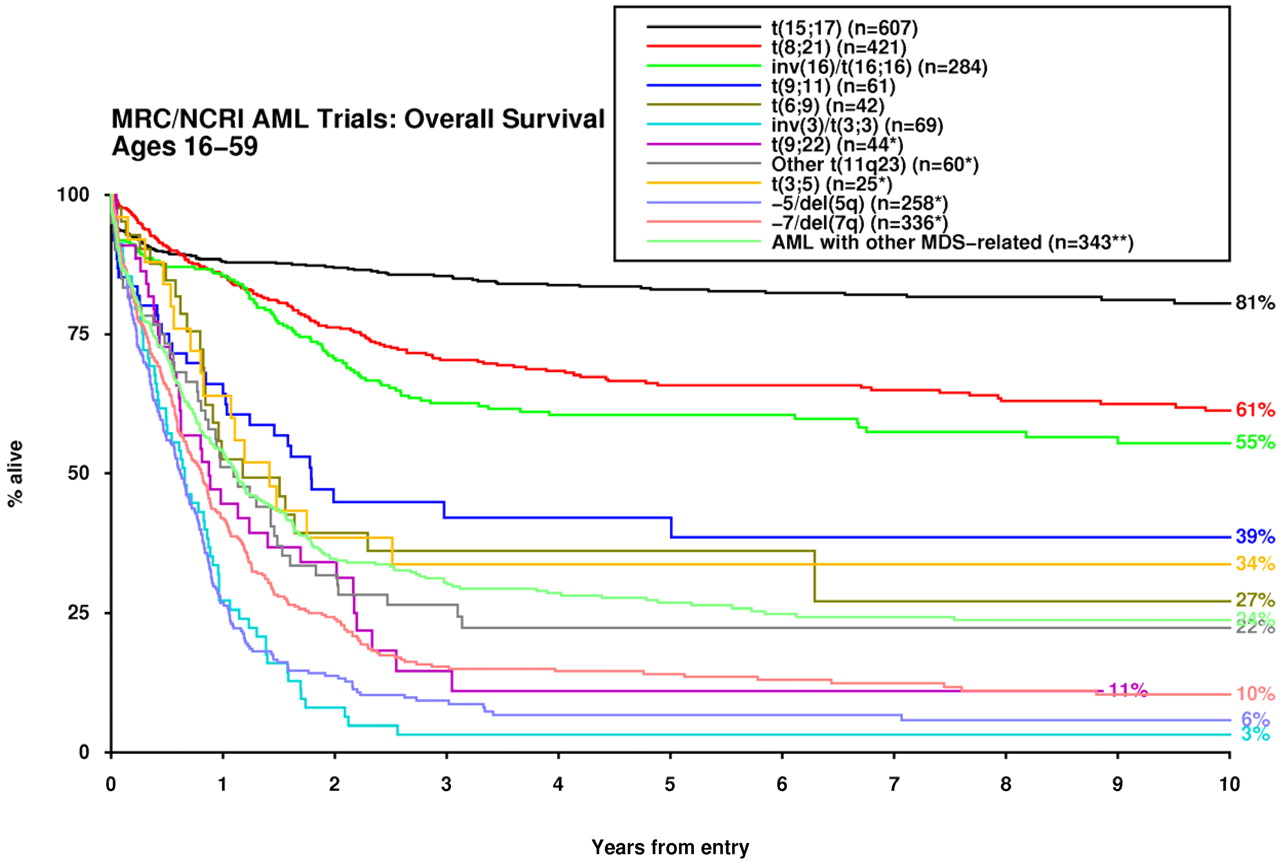 Grimwade  et al., Blood, 2010
KLASIFIKACE PACIENTŮ  S AML
Pacienti s nepříznivou prognózou
pacienti se změnami:
inv(3), t(3;3) – RPN1/EVI, t(6;9) – DEK/NUP214
-5 nebo del(5q); -7, abnl (17p)
t(*;11) – přestavby MLL genu, komplexní karyotyp
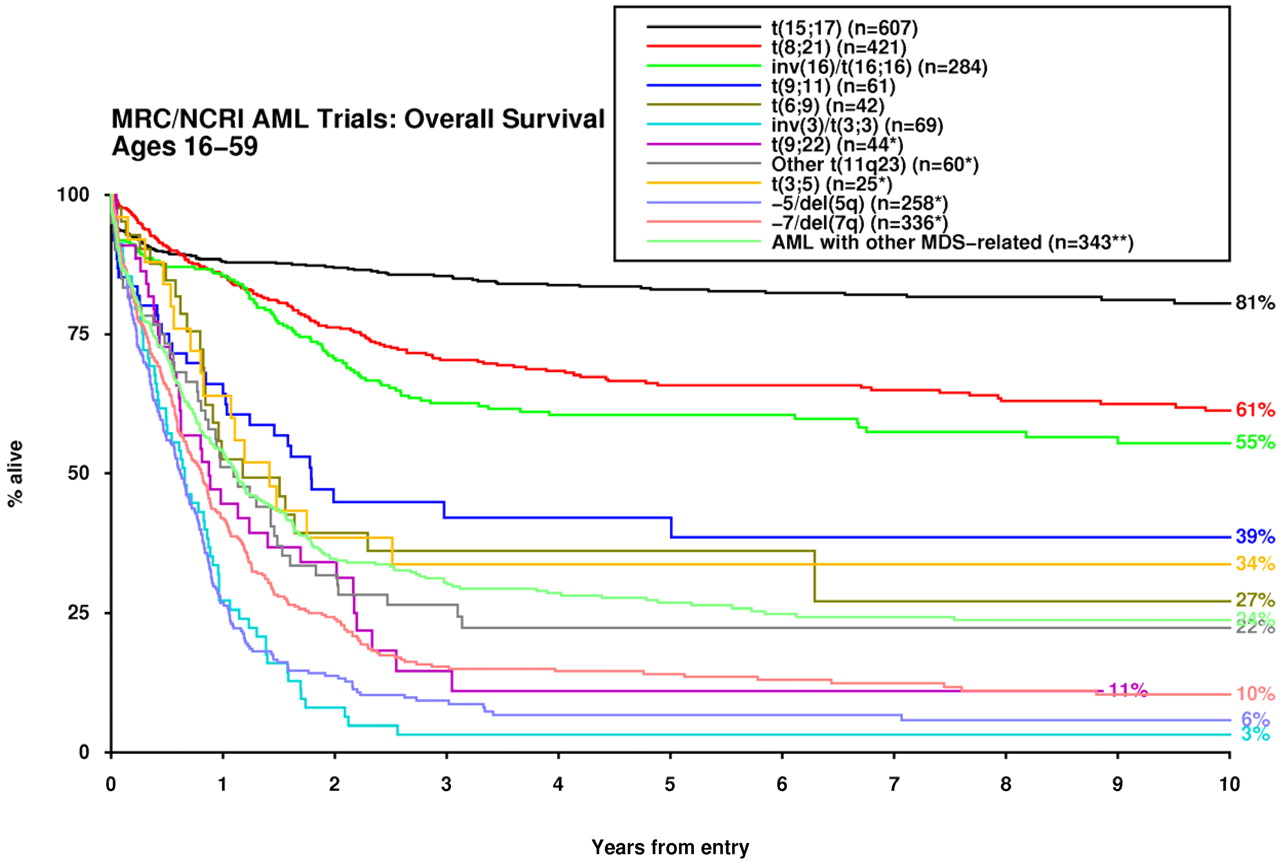 NUKLEOVÉ KYSELINY (NK)
Extrakce nukleových kyselin
první krok molekulárně biologických analýz
cílem je získat NK v dostatečném množství a kvalitě
Friedrich Miescher, r. 1865  - z jader leukocytů vyizoloval směs látek bohatých na fosfor  - nuklein
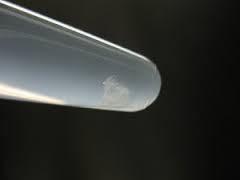 www. info.gbiosciences.com
[Speaker Notes: Earlisest mutations occur in lamndscaping genes involved in regulation of epigenom
Wheras late mutations occur primarily in proliferative genes involve in activated signaling]
EXTRAKCE NUKLEOVÝCH KYSELIN
Přístupy/ metody
tradiční přístup – fenol/ chloroformová extrakce
                                          vysolování (DNA)
výhody: vysoká výtěžnost a čistota, levná
nevýhody: časová náročnost, práce s nebezpečnými látkami
nové metody – adsorpce na kolonku se silikátem
                                      vazba na magnetické partikule
výhody: nenáročná, rychlá, bezpečná
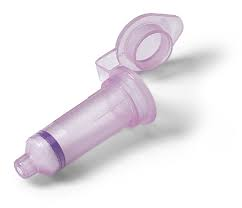 nevýhody: finanční náročnost
[Speaker Notes: Earlisest mutations occur in lamndscaping genes involved in regulation of epigenom
Wheras late mutations occur primarily in proliferative genes involve in activated signaling]
AUTOMATIZACE EXTRAKCE NK
Automatické izolátory
QIAcube (Qiagen) – silikátové kolonky
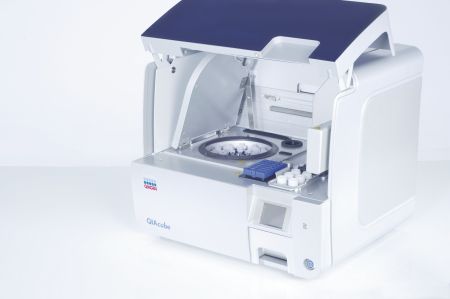 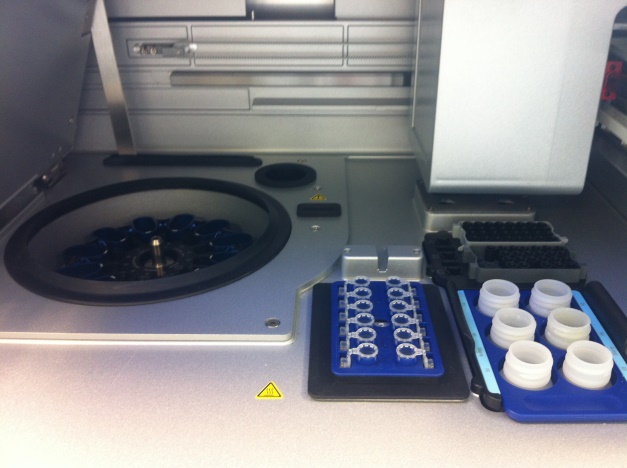 Maxwell (Promega) – magnetické částice
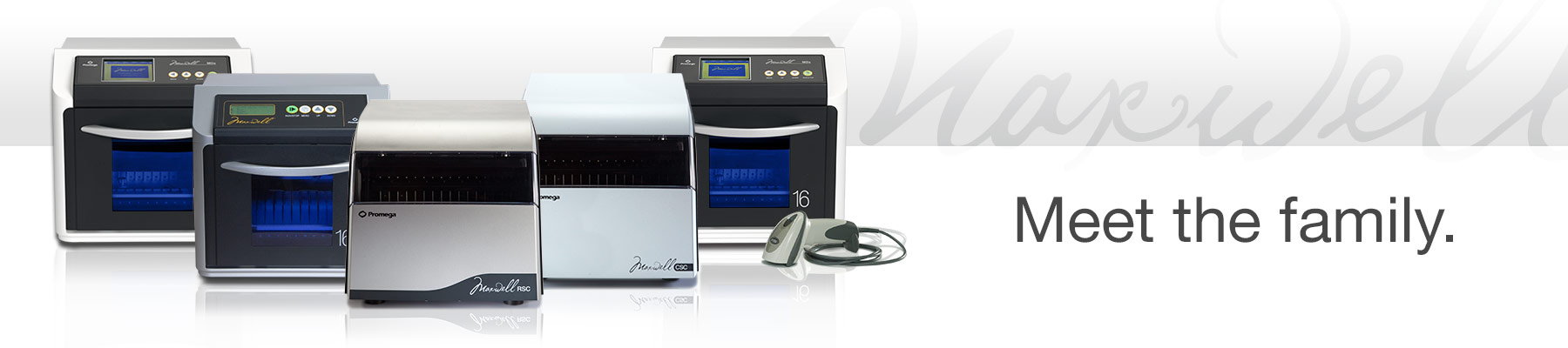 [Speaker Notes: Earlisest mutations occur in lamndscaping genes involved in regulation of epigenom
Wheras late mutations occur primarily in proliferative genes involve in activated signaling]
METODY MOLEKULÁRNÍ BIOLOGIE
Polymerázová řetězová reakce - PCR
objevitel –  Kary Banks Mulis, 1983 (publikace 1985, Science)
1993 Nobelova cena za chemii, za objev techniky PCR
jednoduchá metoda rychlého zmnožení určitého úseku DNA
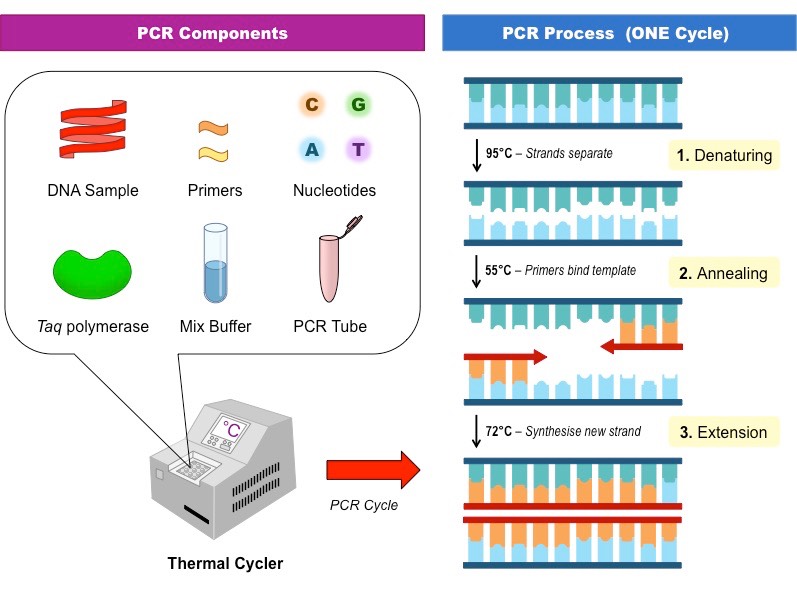 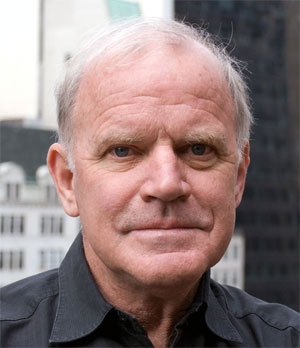 Kary Mullis (*1944)
[Speaker Notes: Earlisest mutations occur in lamndscaping genes involved in regulation of epigenom
Wheras late mutations occur primarily in proliferative genes involve in activated signaling]
POLYMERÁZOVÁ ŘETĚZOVÁ REAKCE
Přístroje
amplifikace probíhá v termocyklerech
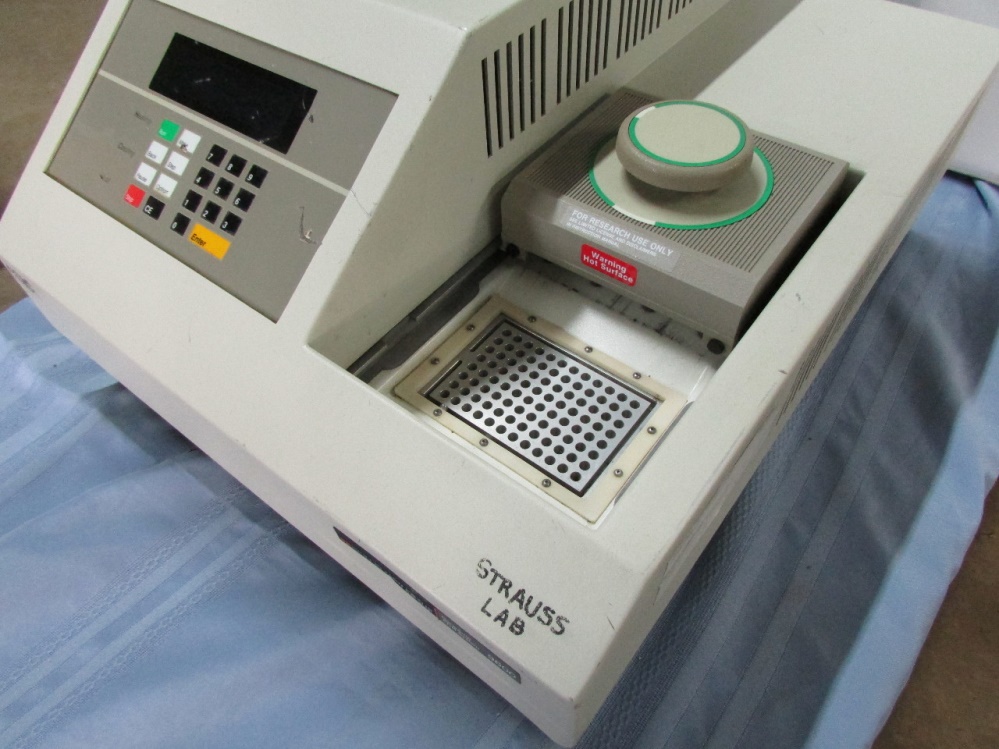 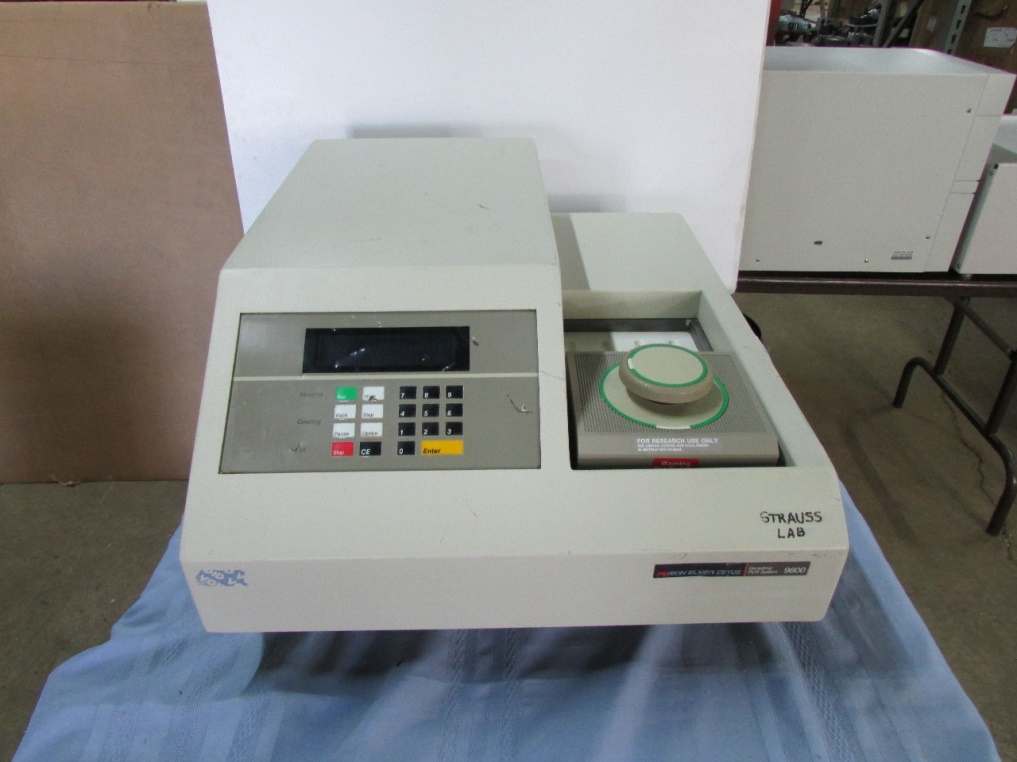 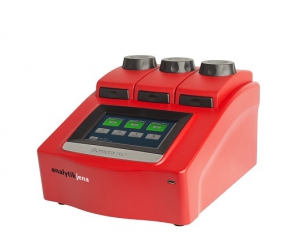 GeneAMP 9600 (Perkin Elmer)
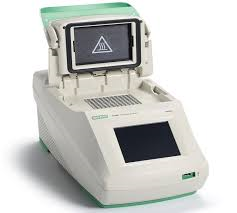 Trio 48 (Biometra)
T100 (Bio-Rad)
[Speaker Notes: Earlisest mutations occur in lamndscaping genes involved in regulation of epigenom
Wheras late mutations occur primarily in proliferative genes involve in activated signaling]
DETEKCE FÚZNÍCH GENŮ
RNA analýa – AMLplex
Mentype AMLplex QS CE-IVD (Biotype): 11 fúzních genů; 34 variant transkriptů
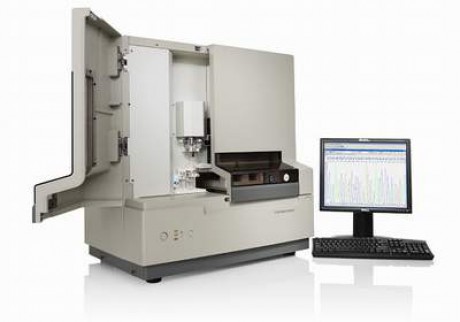 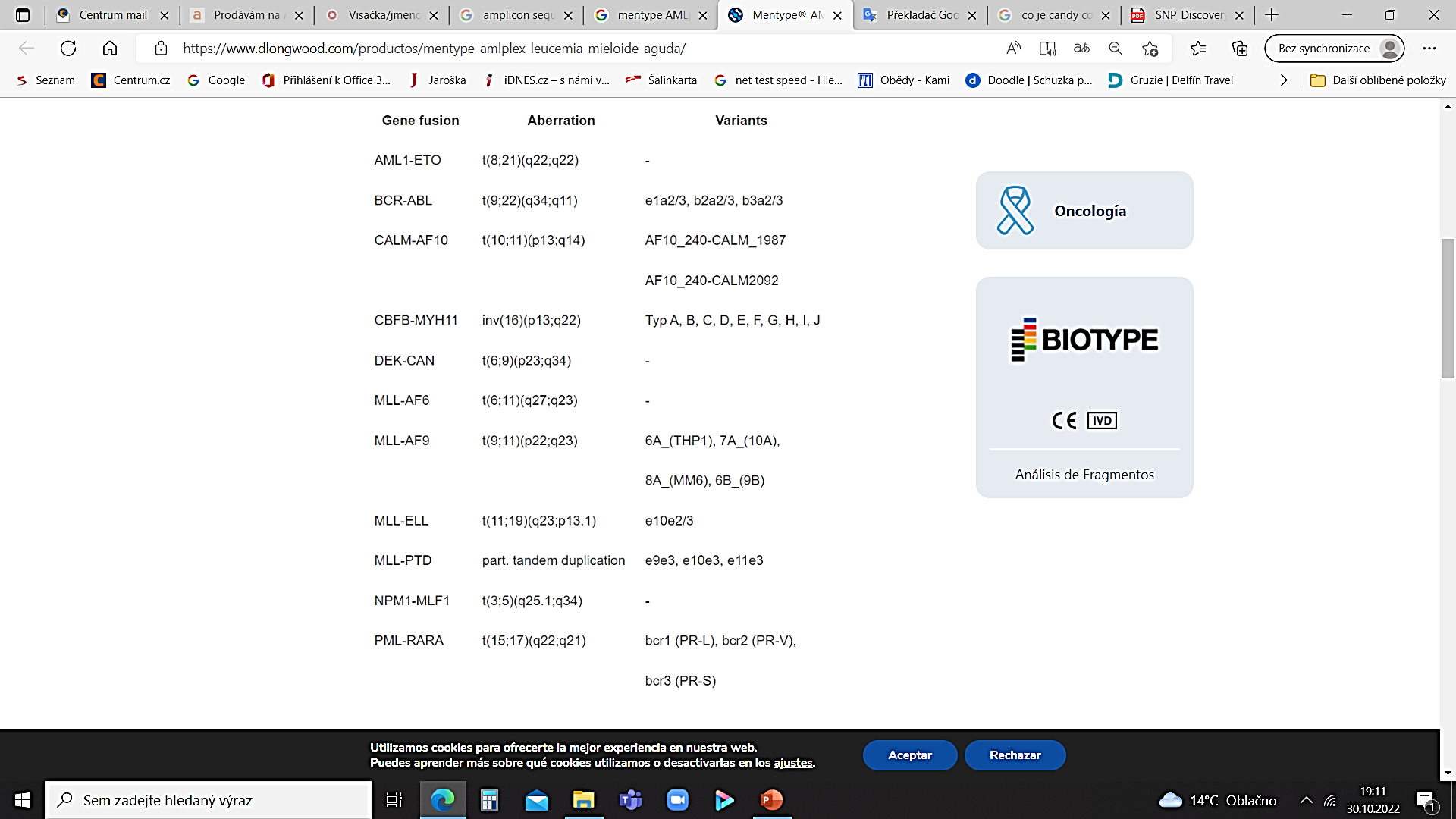 ABI 3130XL (Applied Biosystems)
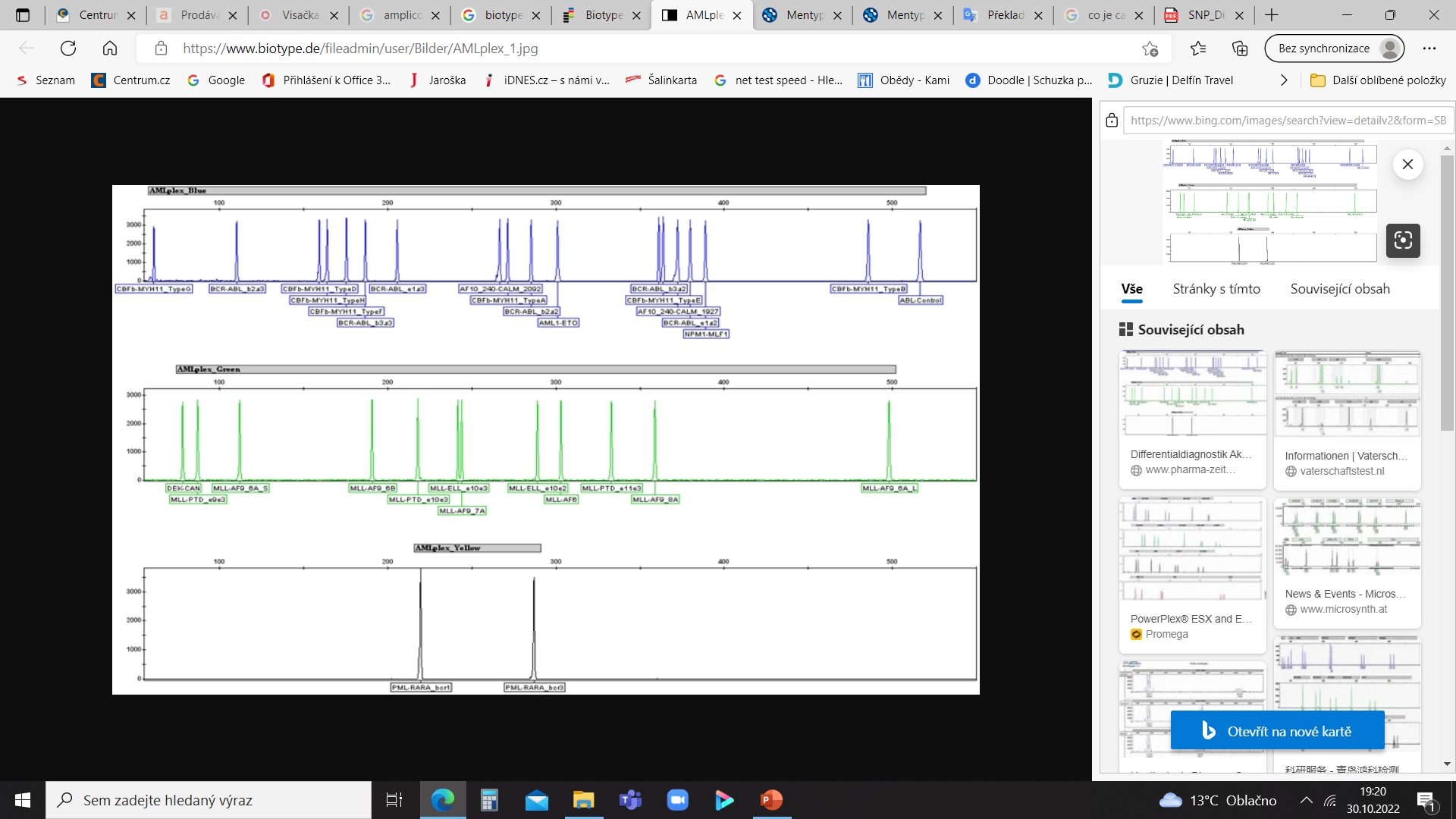 [Speaker Notes: Earlisest mutations occur in lamndscaping genes involved in regulation of epigenom
Wheras late mutations occur primarily in proliferative genes involve in activated signaling]
SEKVENOVÁNÍ
Historie
r. 1975 – F. Sanger a A. R. Coulsen vyvinuli biochemickou metodu sekvenování  NK (dideoxy metoda)
sekvenování  manuální – gely
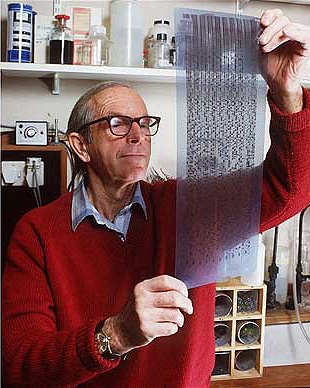 r. 1986 – sekvenování automatizované 
      (v kapilárách) – první fluorescenční 
      sekvenátor (AB370A,  Applied Biosystems)
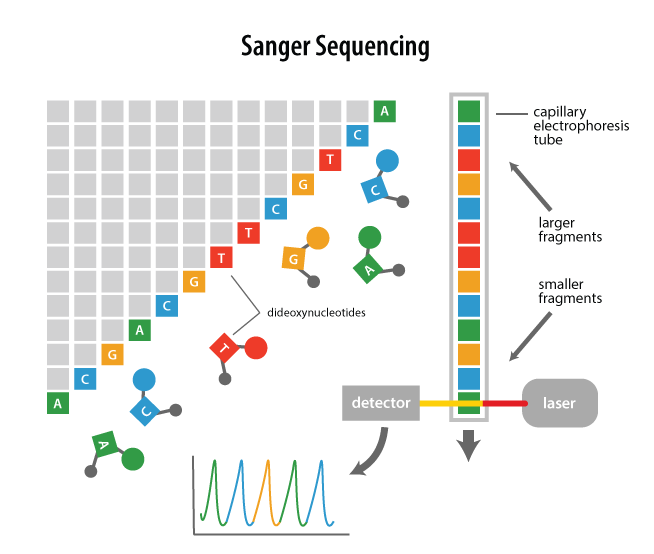 Fred Sanger (*1918-†2013)
www.abrngood.com
[Speaker Notes: Earlisest mutations occur in lamndscaping genes involved in regulation of epigenom
Wheras late mutations occur primarily in proliferative genes involve in activated signaling]
SEKVENÁTORY PRVNÍ GENERACE
Možnosti
sekvenování - čtení pořadí jednotlivých nukleotidů v NK
čteny jsou úseky dlouhé max. 600 – 700 nukleotidů
fragmentační analýza – automatizovaná elektroforetická separace různě dlouhých fluorescenčně značených DNA fragmentů
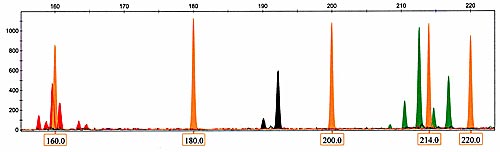 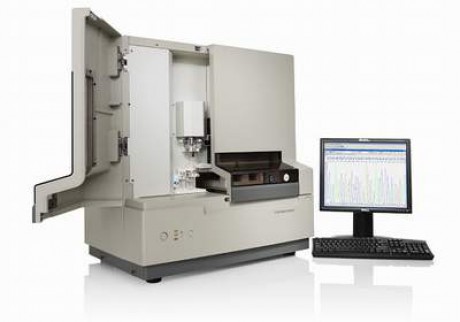 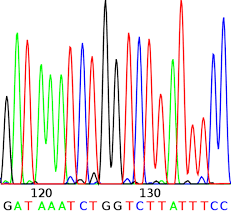 ABI 3130XL (Applied Biosystems) – 16 kapilár
SEKVENOVÁNÍ NOVÉ GENERACE (NGS)
Panelové DNA sekvenování
VariantPlex Core Myeloid (Archer/Invitae) – 37 genů
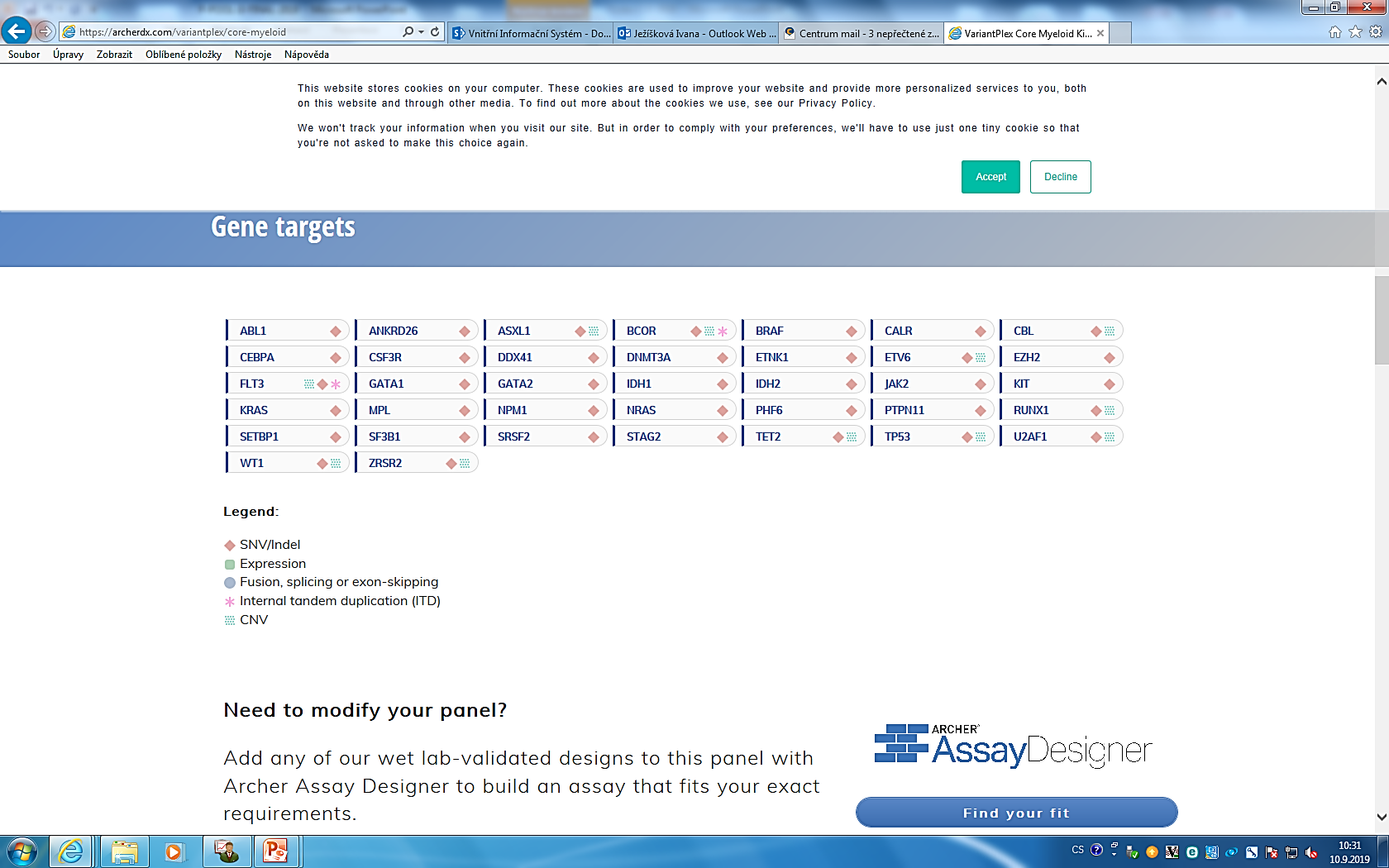 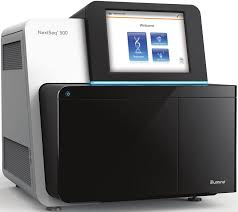 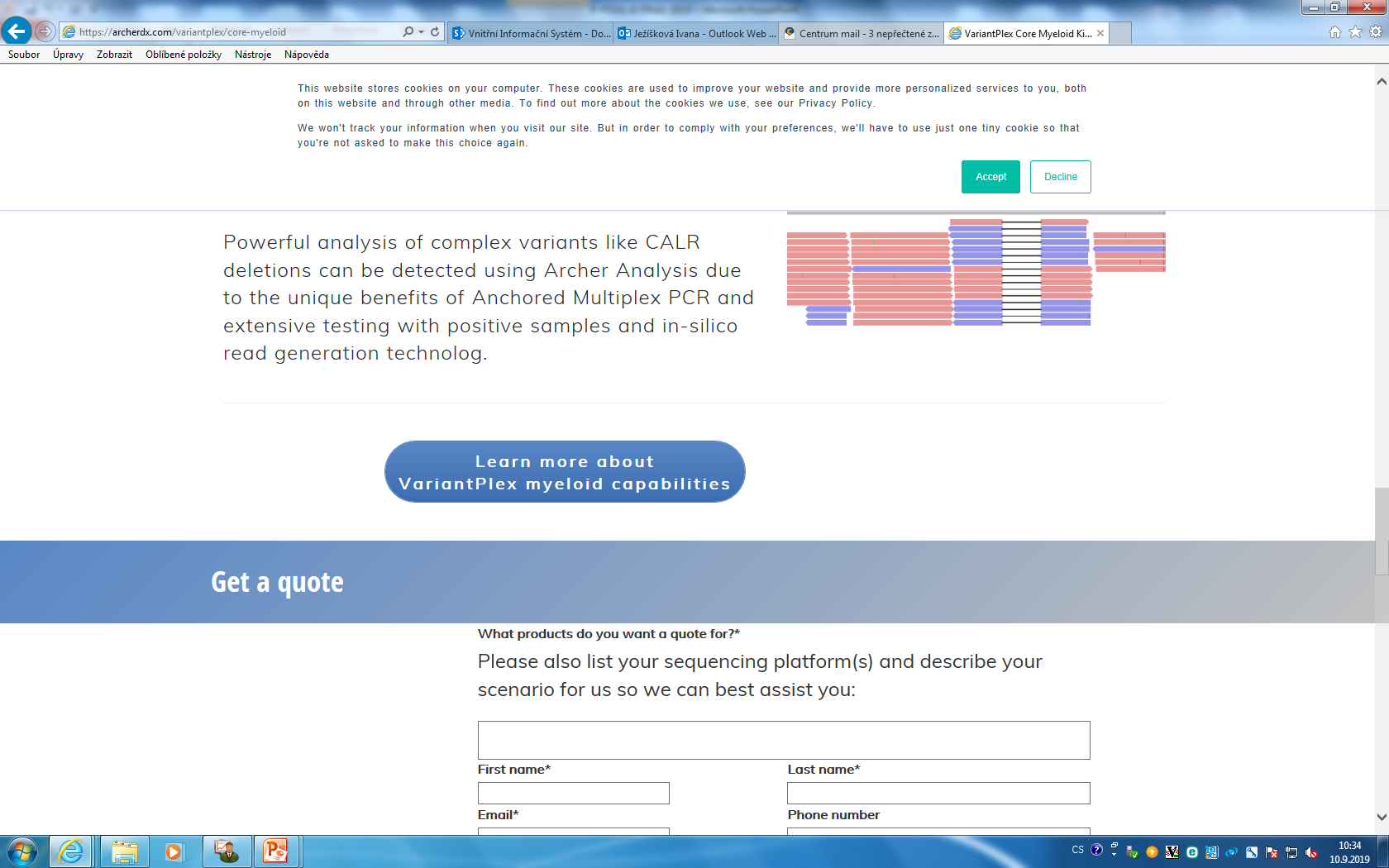 NextSeq 500 System (Illumina)
[Speaker Notes: Earlisest mutations occur in lamndscaping genes involved in regulation of epigenom
Wheras late mutations occur primarily in proliferative genes involve in activated signaling]
SEKVENOVÁNÍ NOVÉ GENERACE (NGS)
Panelové DNA sekvenování
VariantPlex Core Myeloid (Archer/Invitae) – 37 genů
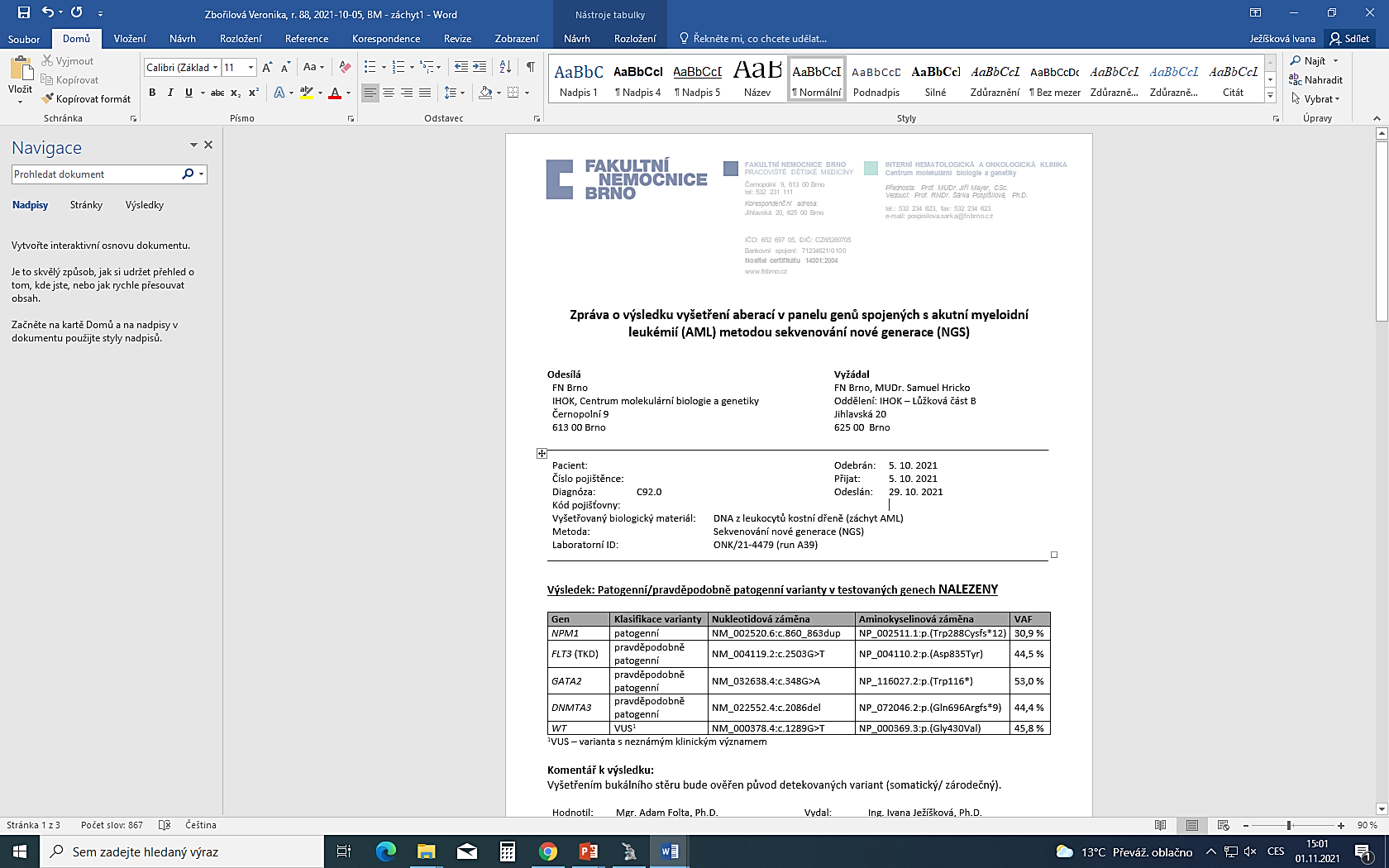 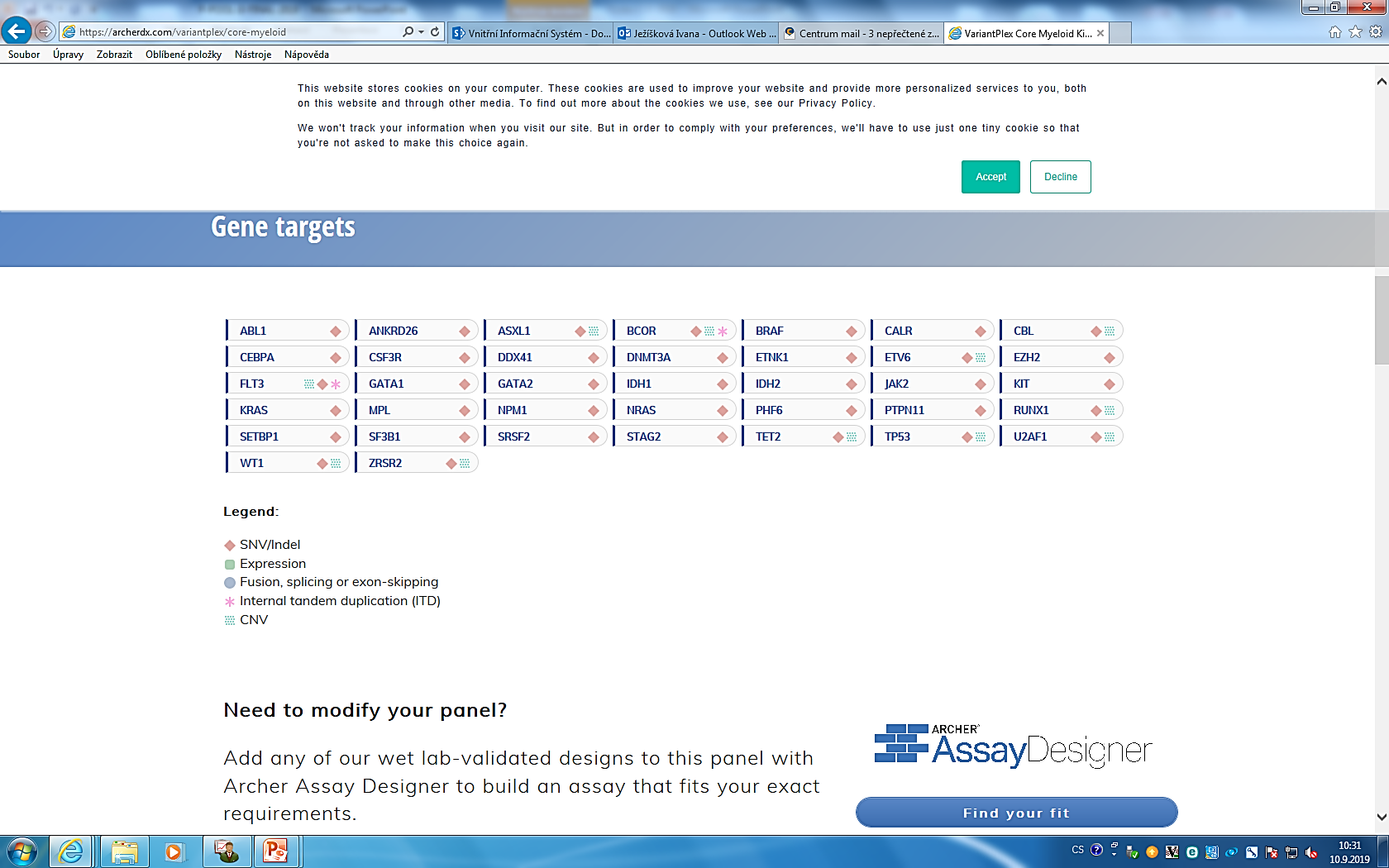 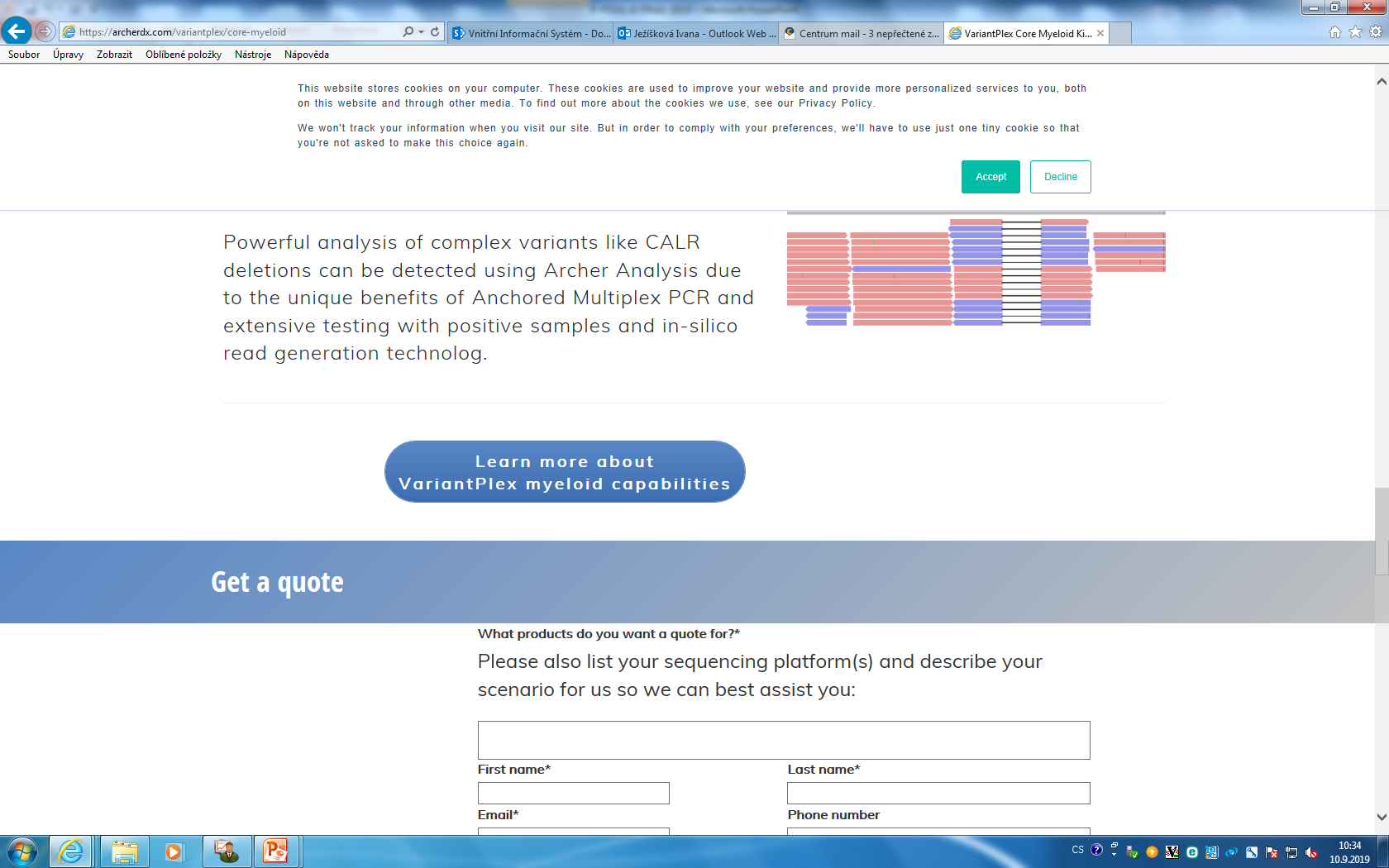 [Speaker Notes: Earlisest mutations occur in lamndscaping genes involved in regulation of epigenom
Wheras late mutations occur primarily in proliferative genes involve in activated signaling]
SEKVENOVÁNÍ NOVÉ GENERACE (NGS)
Panelové DNA sekvenování
VariantPlex Core Myeloid (Archer/Invitae) – 37 genů
Analýza bulku
[Speaker Notes: Earlisest mutations occur in lamndscaping genes involved in regulation of epigenom
Wheras late mutations occur primarily in proliferative genes involve in activated signaling]
SINGLE CELL SEKVENOVÁNÍ
DNA scNGS
Sekvenování dílčích/ jednotlivých buněk
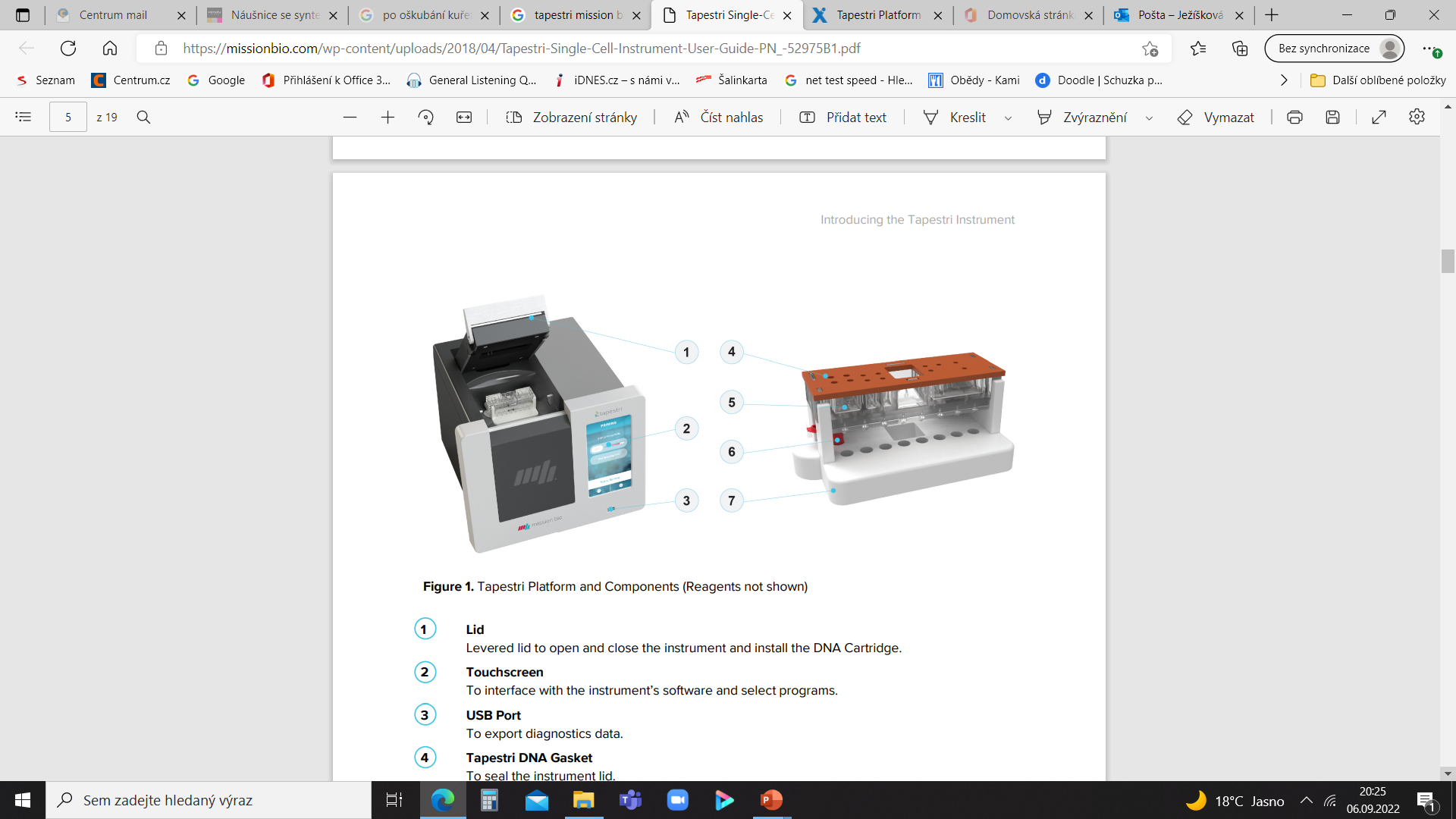 Tapestri v2 (MissionBio)
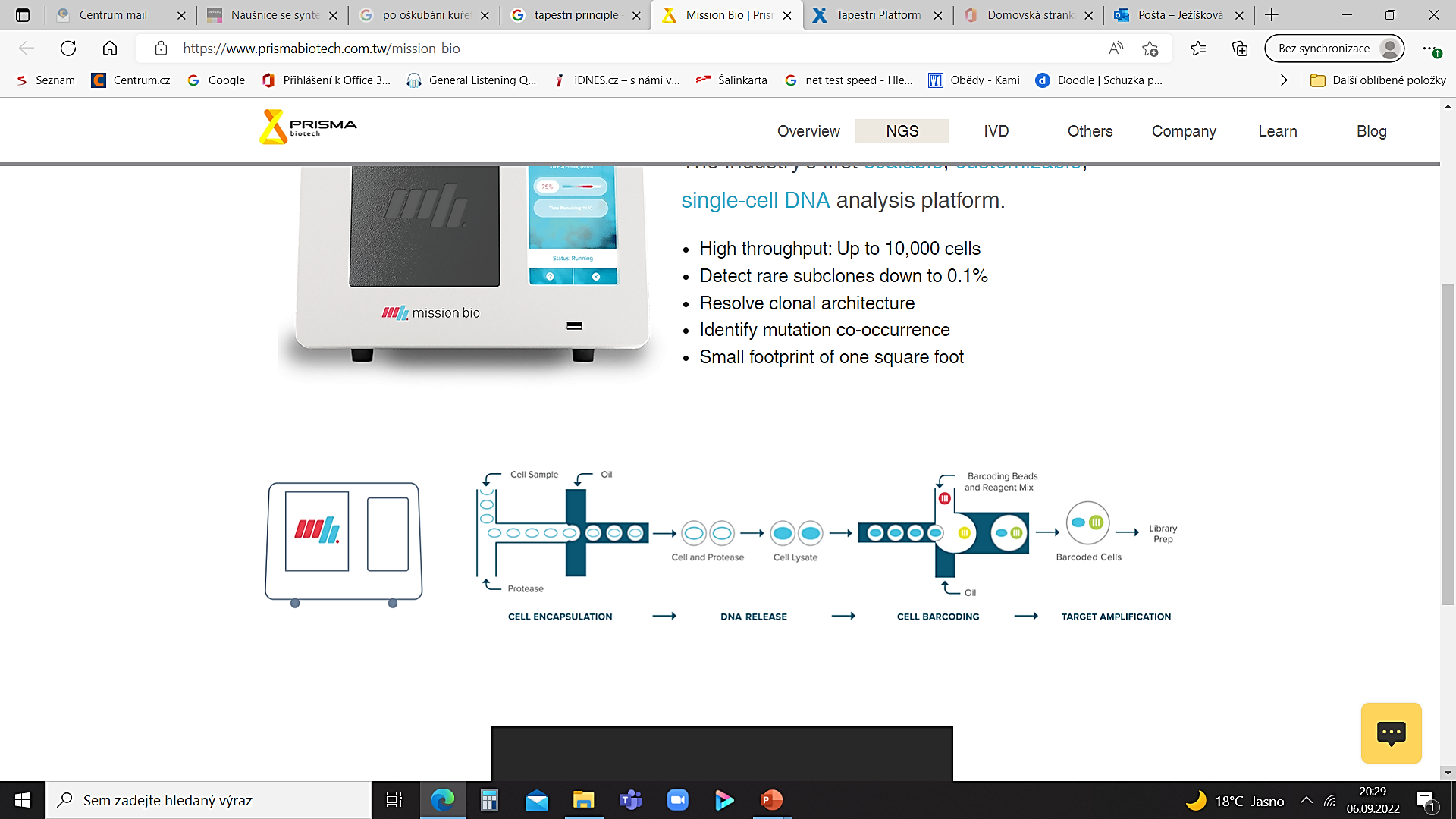 [Speaker Notes: Earlisest mutations occur in lamndscaping genes involved in regulation of epigenom
Wheras late mutations occur primarily in proliferative genes involve in activated signaling]
SINGLE CELL SEKVENOVÁNÍ
DNA scNGS
Sekvenování dílčích/ jednotlivých buněk
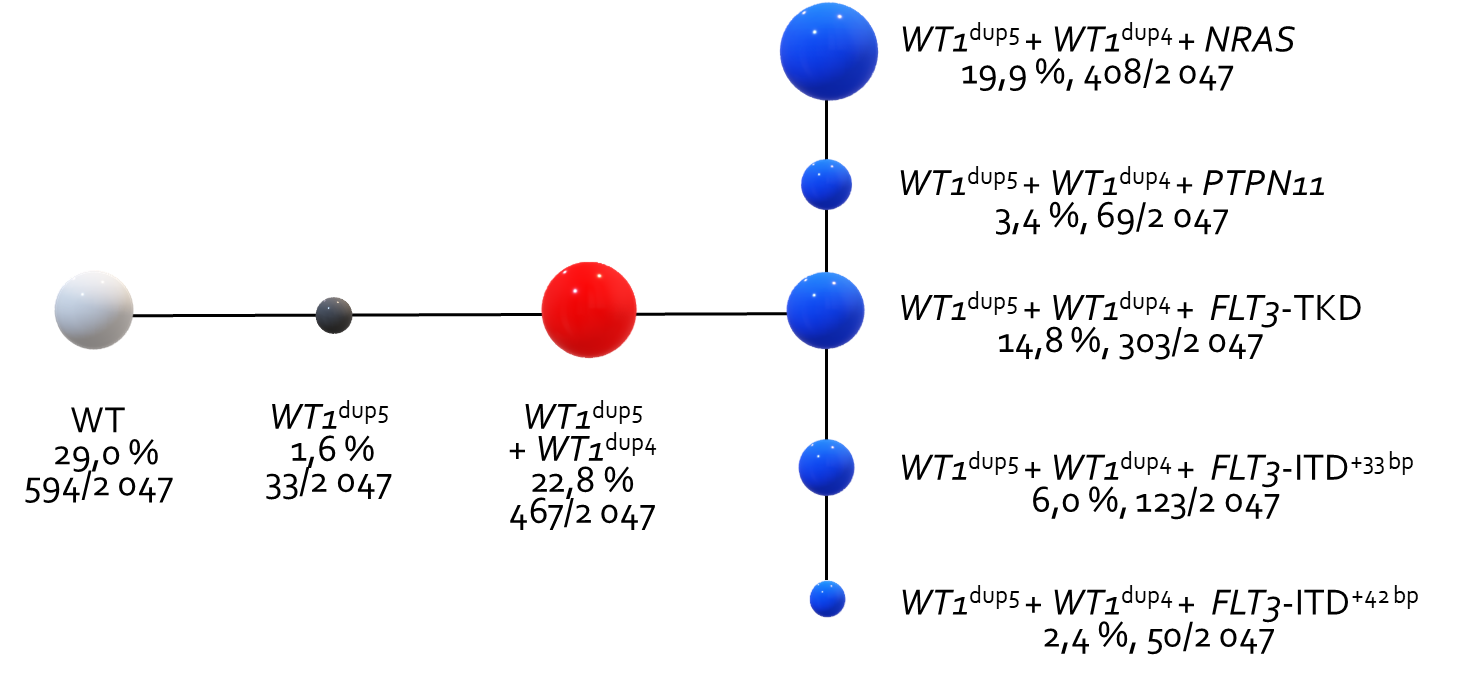 Identifikace:
klonální heterogeneity
vhodného markeru pro sledování MRD
[Speaker Notes: Earlisest mutations occur in lamndscaping genes involved in regulation of epigenom
Wheras late mutations occur primarily in proliferative genes involve in activated signaling]
SLEDOVÁNÍ MRD
Minimální reziduální nemoc (MRD)
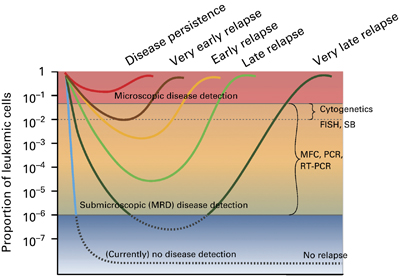 Buckley SA, et al. Bone Marrow Transpl. 2013.
REAL-TIME PCR
Kvantitativní (RT) real-time PCR
průběžný monitoring množství amplifikovaného PCR produktu
součástí PCR reakce jsou fluorescenční barviva/ sondy
množstevní přírůstek je měřen jako zvyšující se  intenzita fluorescenčního záření
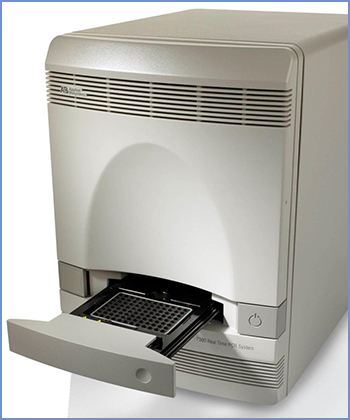 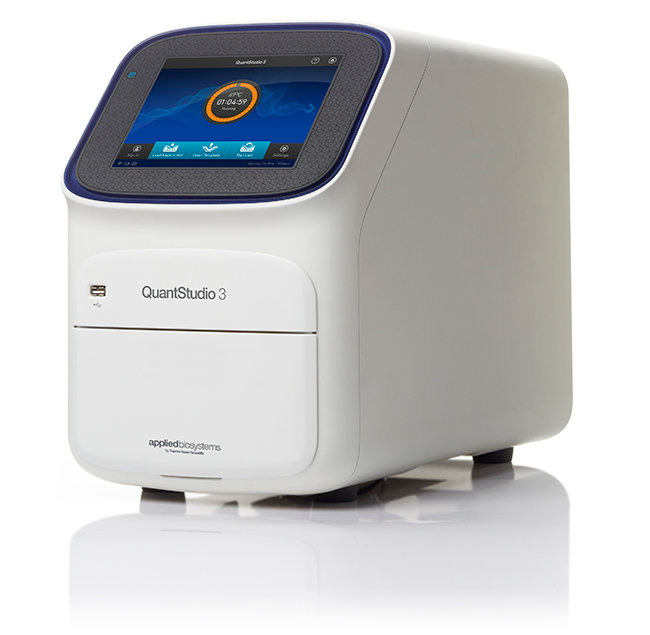 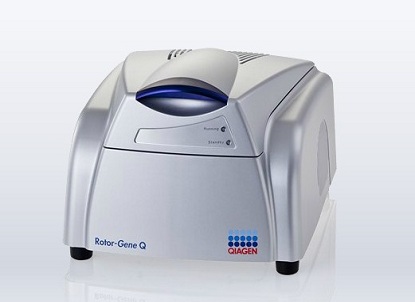 ABI7300 (Applied 
Biosystems)
QuantStudio 3 (Applied 
Biosystems)
Rotor gene Q (Qiagen)
[Speaker Notes: Earlisest mutations occur in lamndscaping genes involved in regulation of epigenom
Wheras late mutations occur primarily in proliferative genes involve in activated signaling]
REAL-TIME PCR
Absolutní kvantifikace
vzorky o neznámé koncentraci jsou porovnány se standardy o známé koncentraci. 
koncentrace - vyjádřená počtem kopií analyzovaného úseku je intrapólována ze standardní křivky.
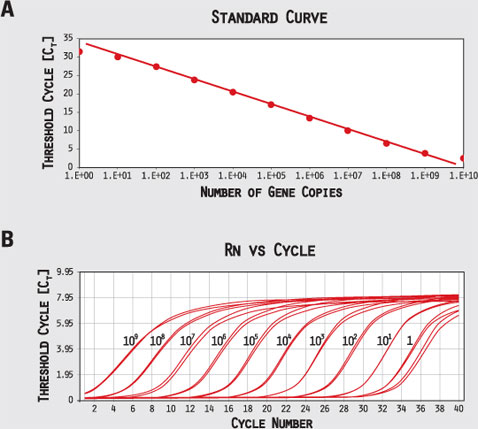 www.sabiosciences.com
AMPLIKONOVÉ SEKVENOVÁNÍ
DNA aNGS
až pro 100% aberací detekovaných panelovým sekvenováním
také jako multiplexové reakce
nutno vyloučit „preleukemické“ mutace (DTA aberace) 
senzitivita 0,05% VAF
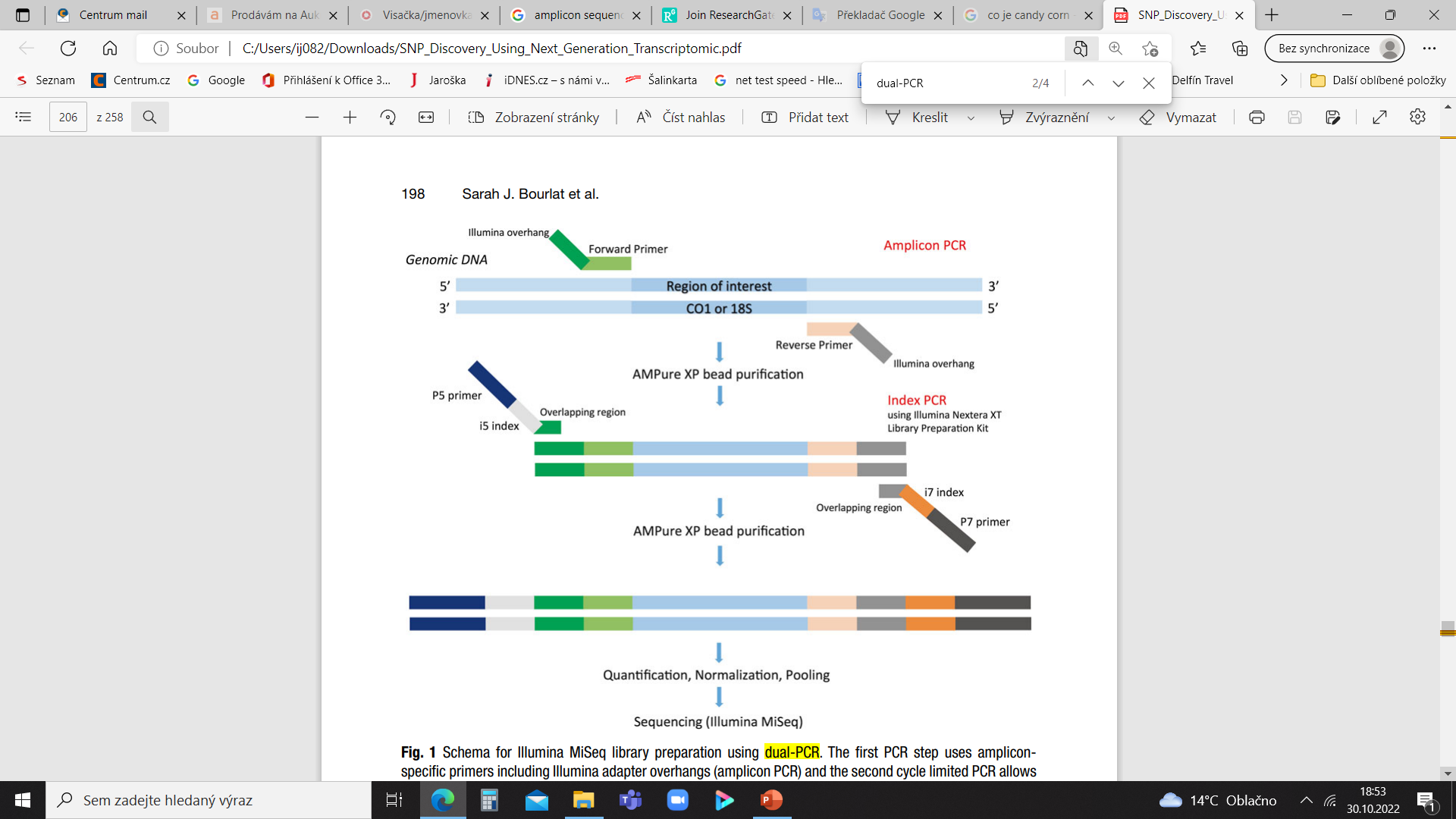 FAMILIÁRNÍ VÝSKYT AML
Predispozice k AML
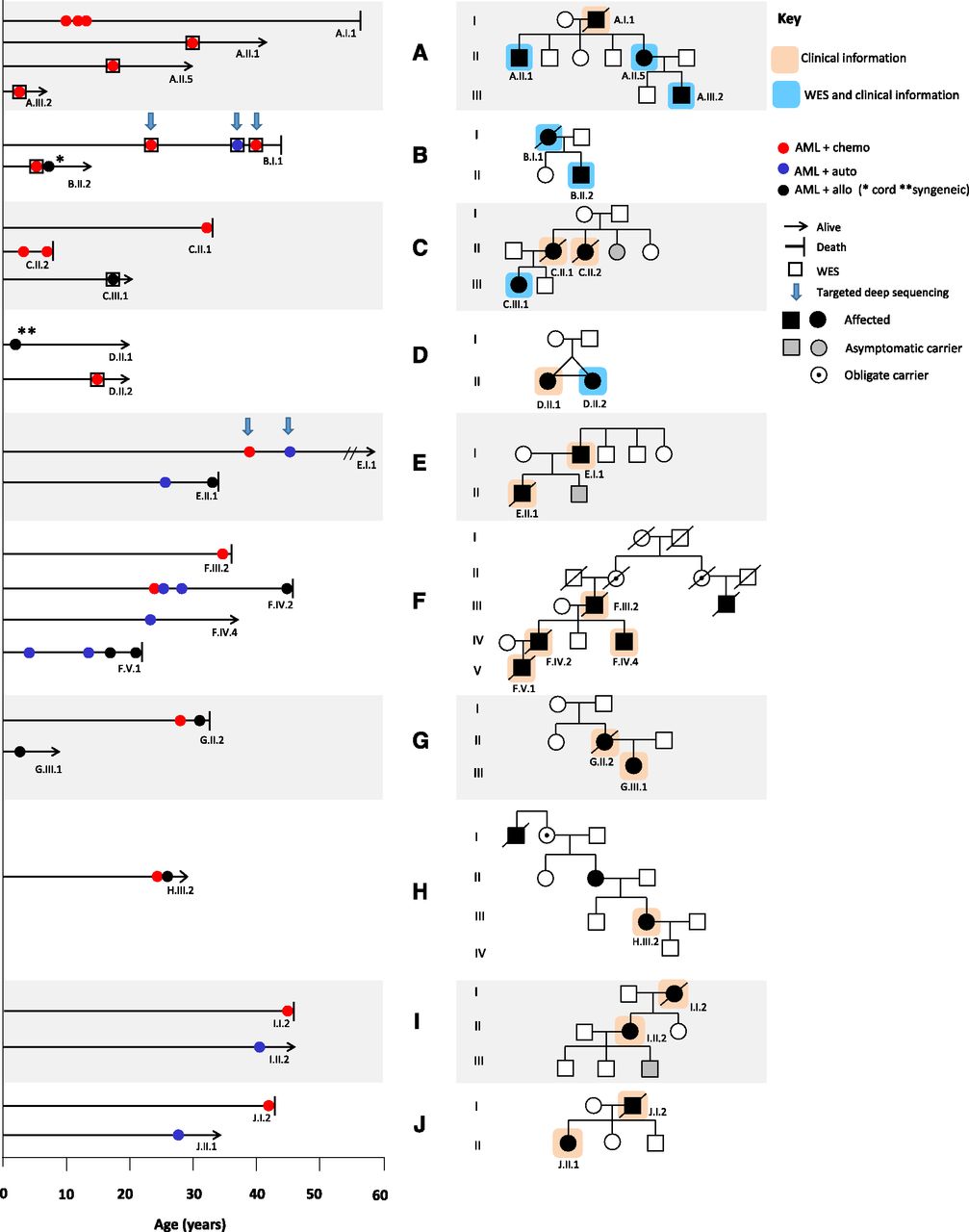 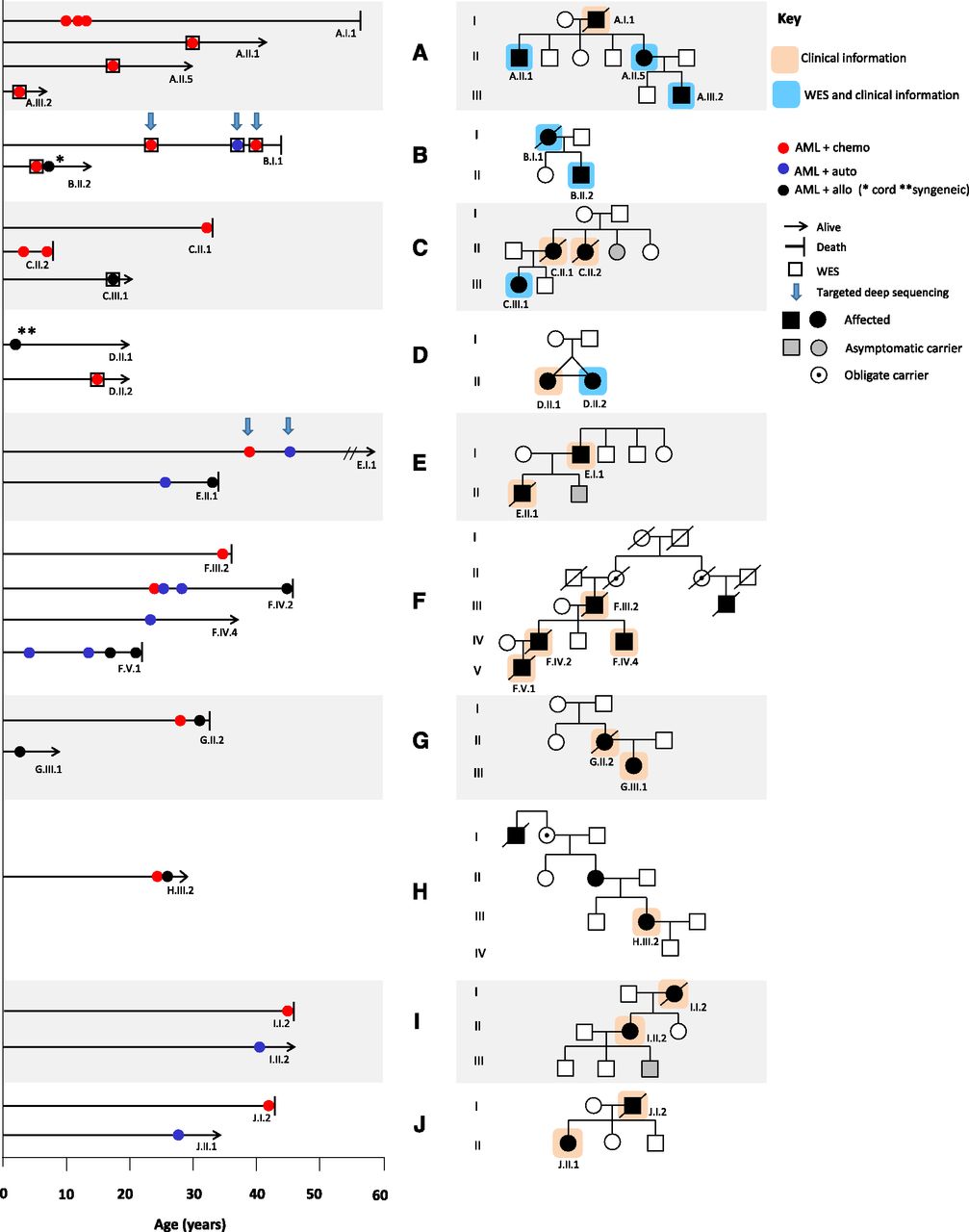 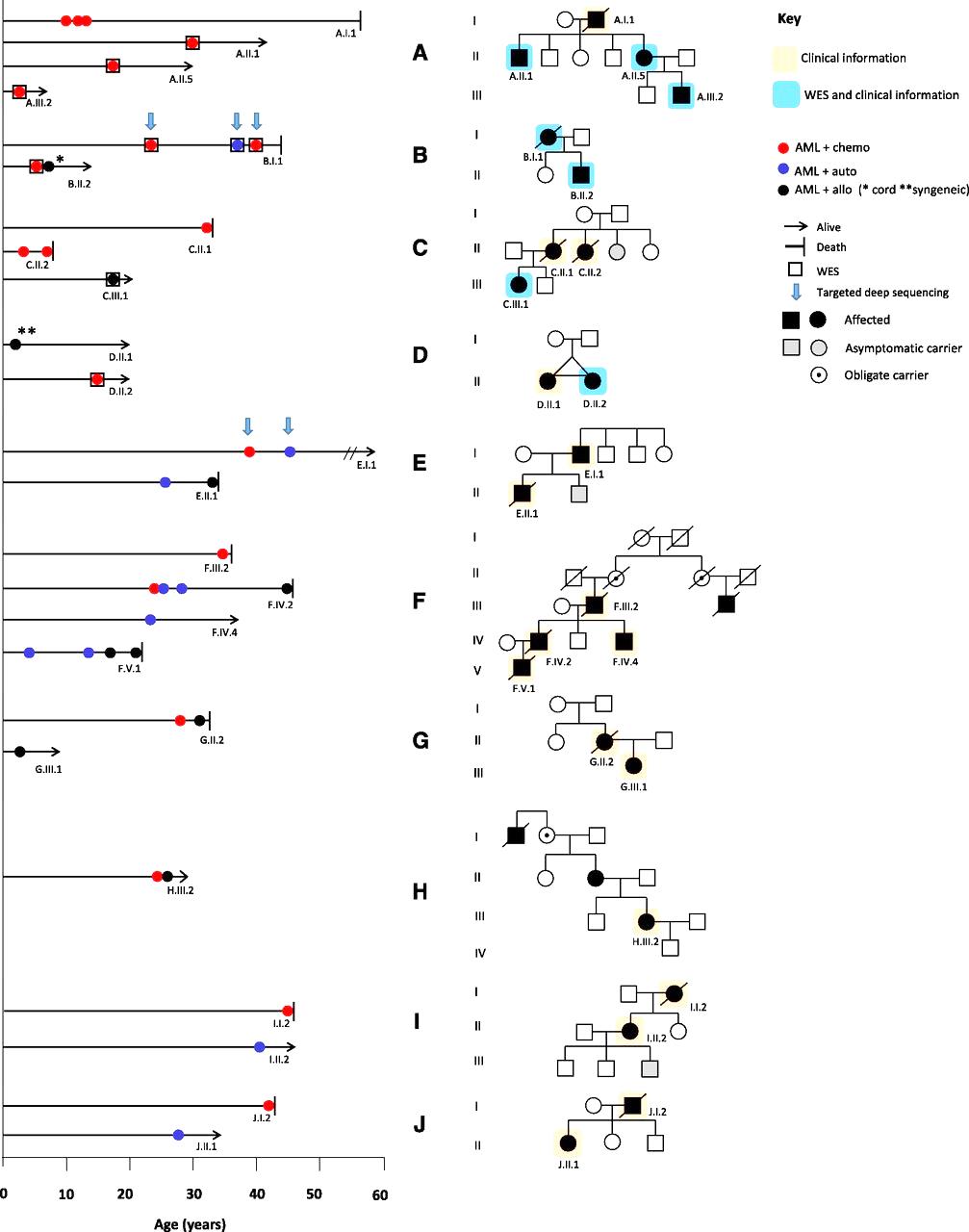 Tawana et al. Blood. 2015
GERMINÁLNÍ MUTACE
Gen CEBPA
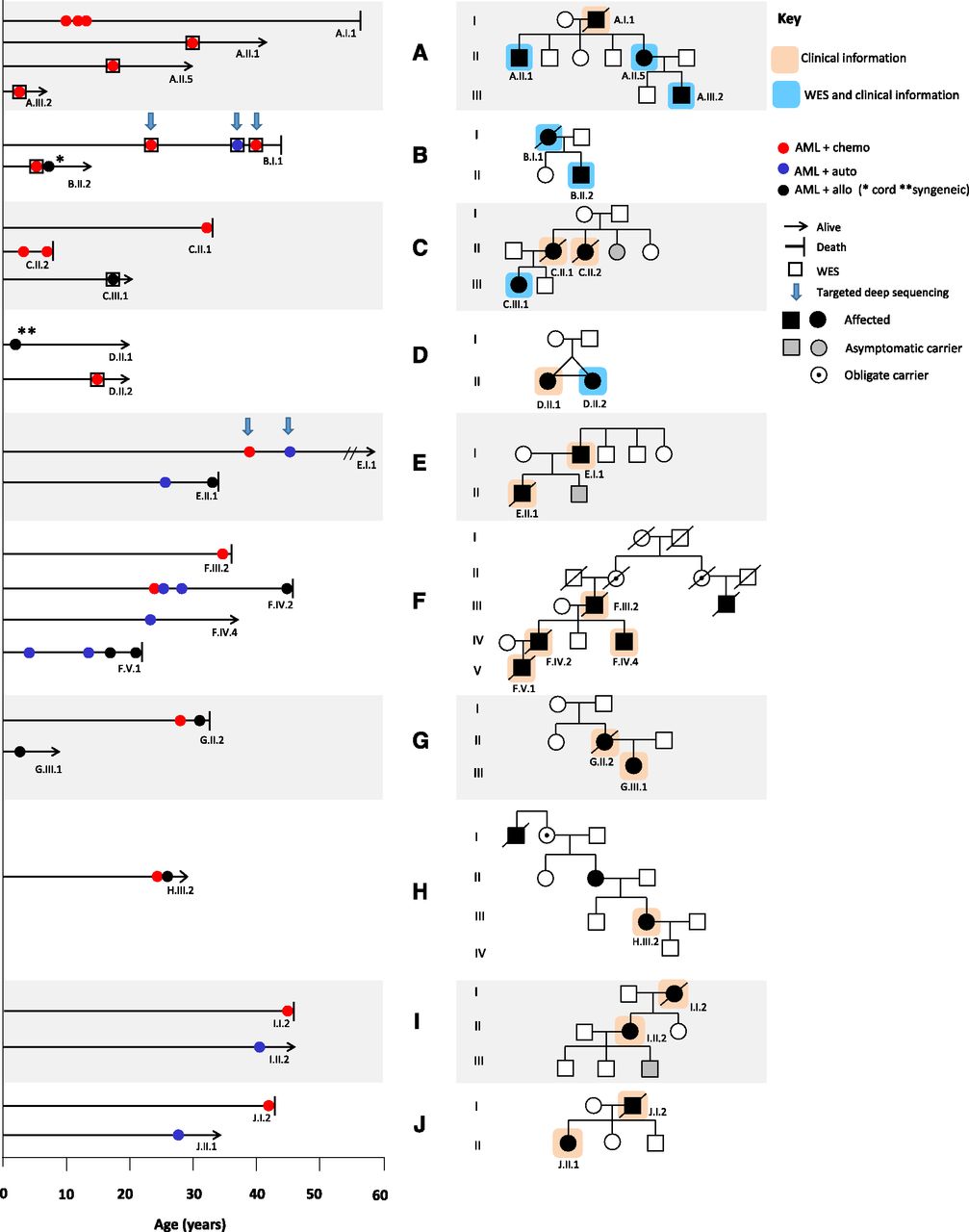 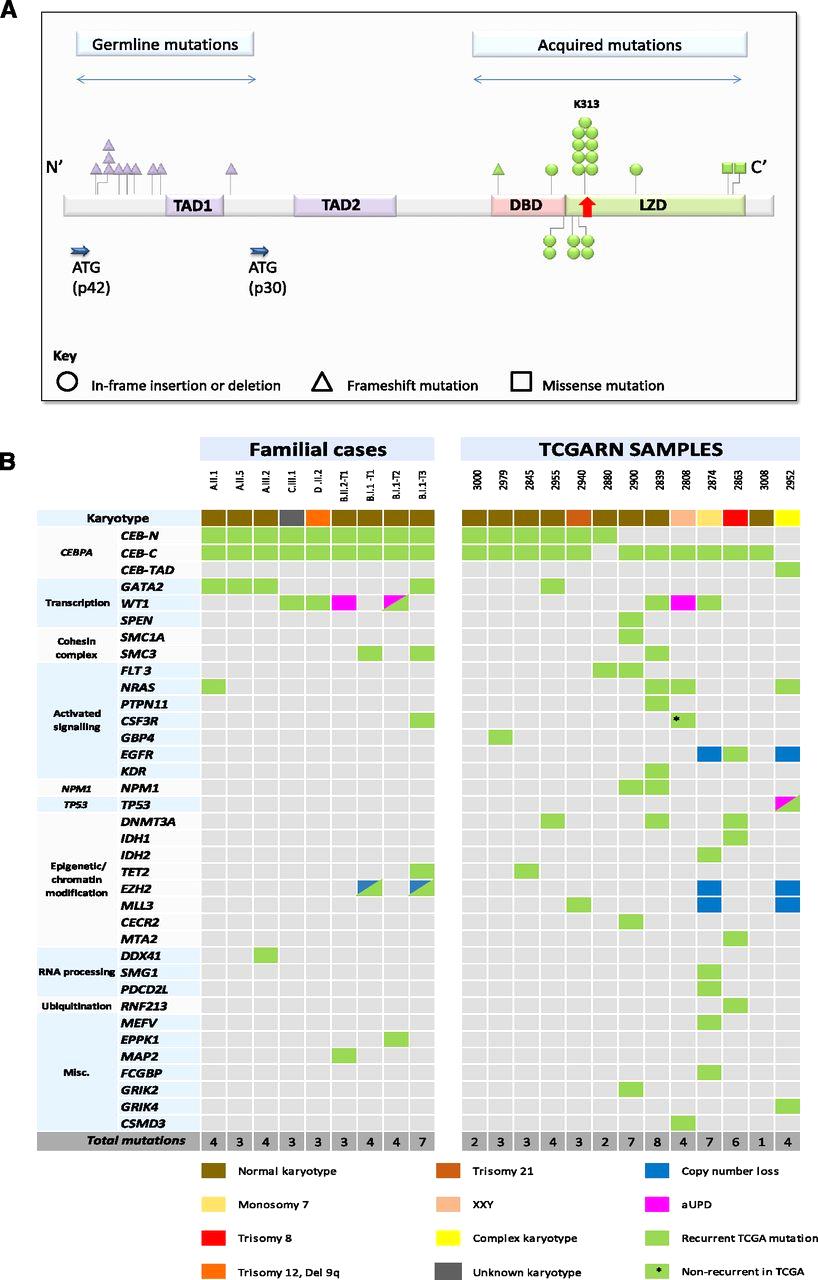 45 % nosičů mutace v genu CEBPA onemocní AML
10 % AML pacientů s mutací v genu CEBPA nese mutaci germinálního původu
Tawana et al. Blood. 2015
GERMINÁLNÍ MUTACE
WHO klasifikace
1 – 2 % všech případů AML je familiárního původu
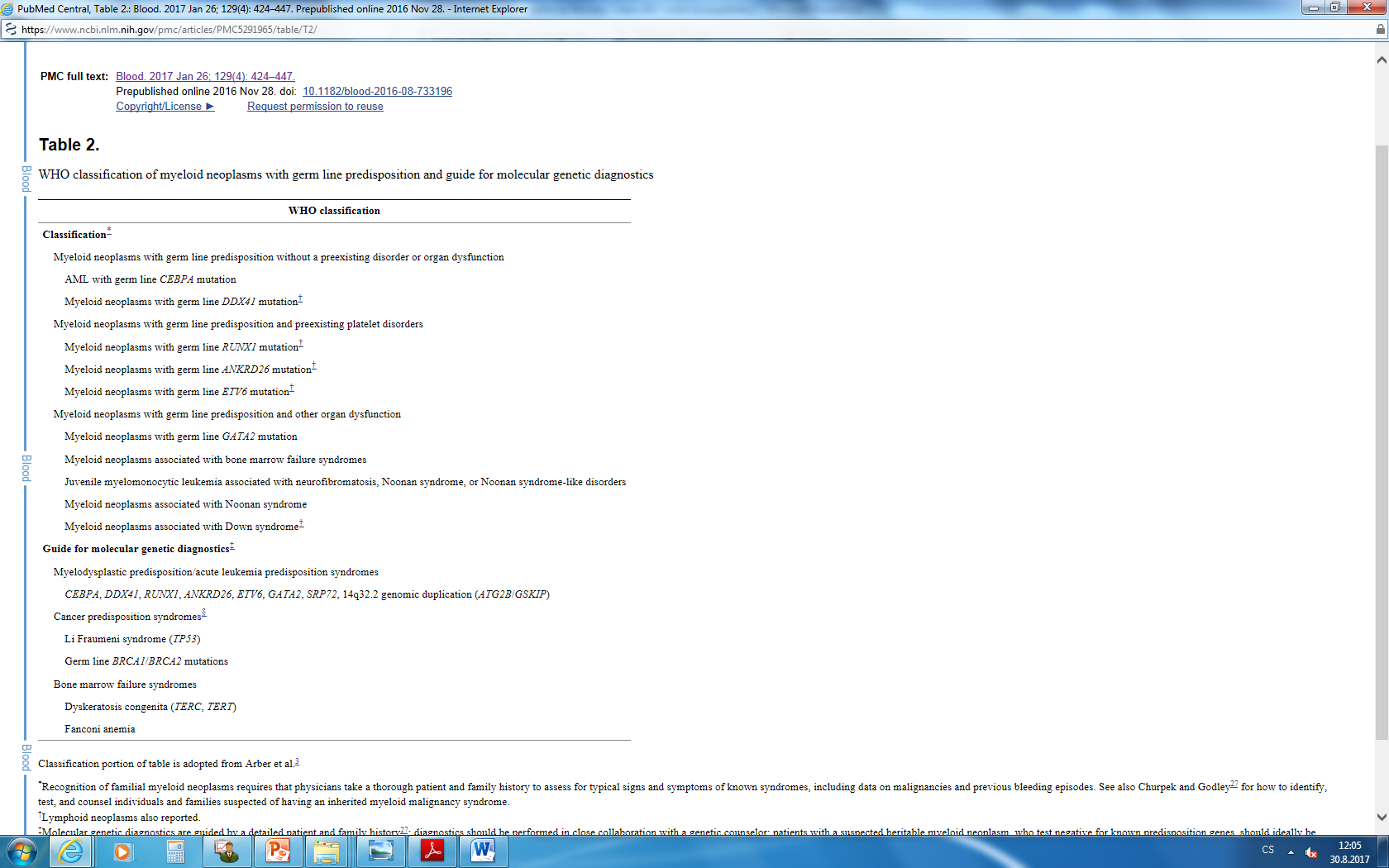 Döhner et al. Blood. 2017
CHRONICKÁ MYELOIDNÍ LEUKÉMIE
Charakteristika
klonální myeloproliferativní onemocnění;  nádorové buňky nesou Filadelfský chromosom (Ph), tj. reciprokou translokaci t(9;22),  důsledkem translokace je vznik fúzního genu BCR/ABL1  
fúzní gen kóduje trvale aktivní proteinkinásu BCR/ABL1
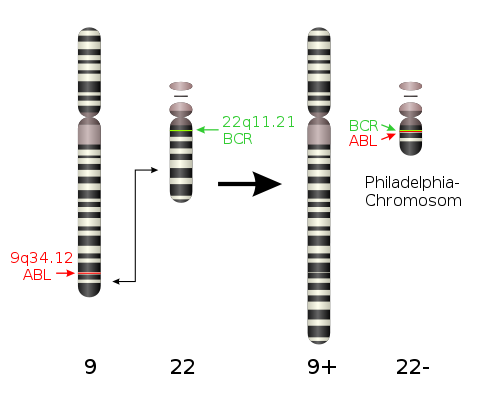 CHRONICKÁ MYELOIDNÍ LEUKÉMIE
Incidence – vývoj v čase
1,1-1,5/ 100 tis. obyvatel
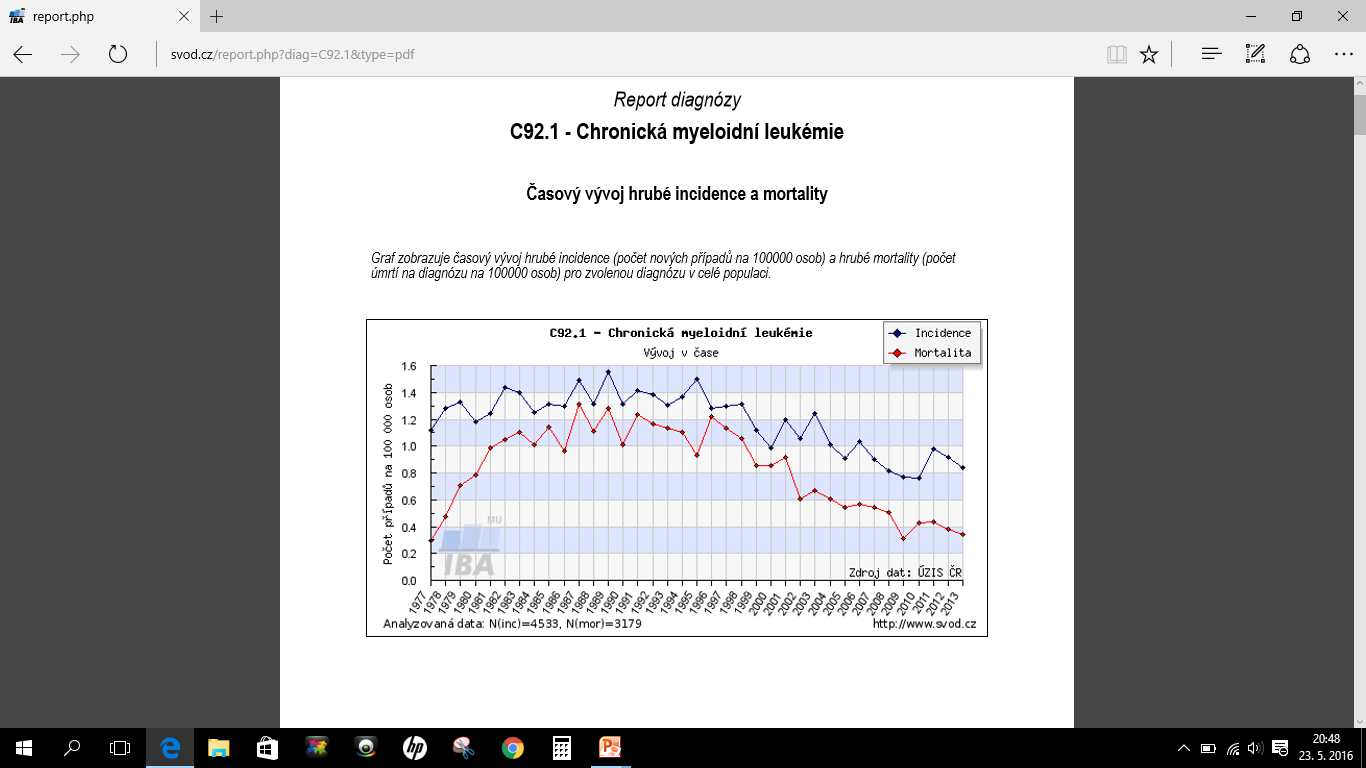 CHRONICKÁ MYELOIDNÍ LEUKÉMIE
Incidence – dle věkové struktury
75% nemocných je starších 50 let
mírná predispozice u mužů (1,4:1)
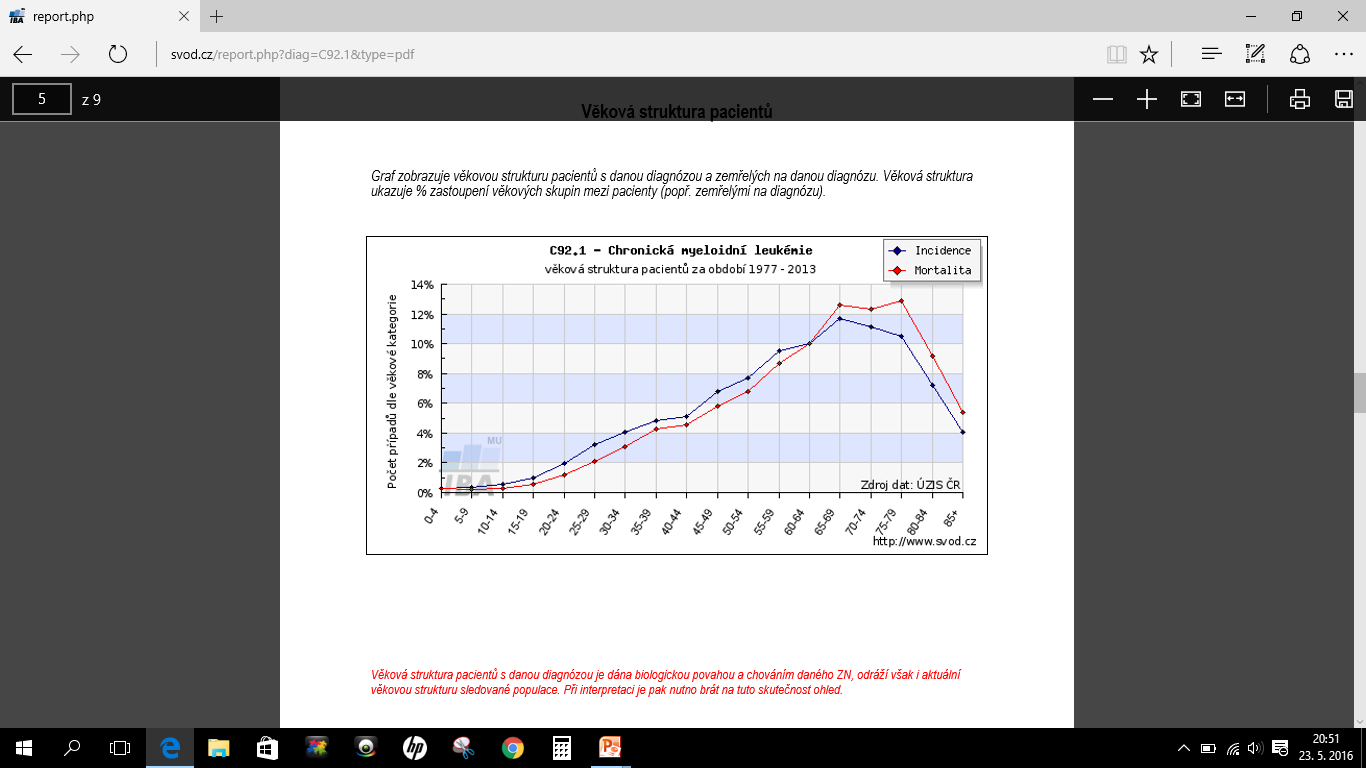 CHRONICKÁ MYELOIDNÍ LEUKÉMIE
Fáze onemocnění
- tři klinická stádia onemocnění
- až 95% nemocných je zachyceno v chronické fázi
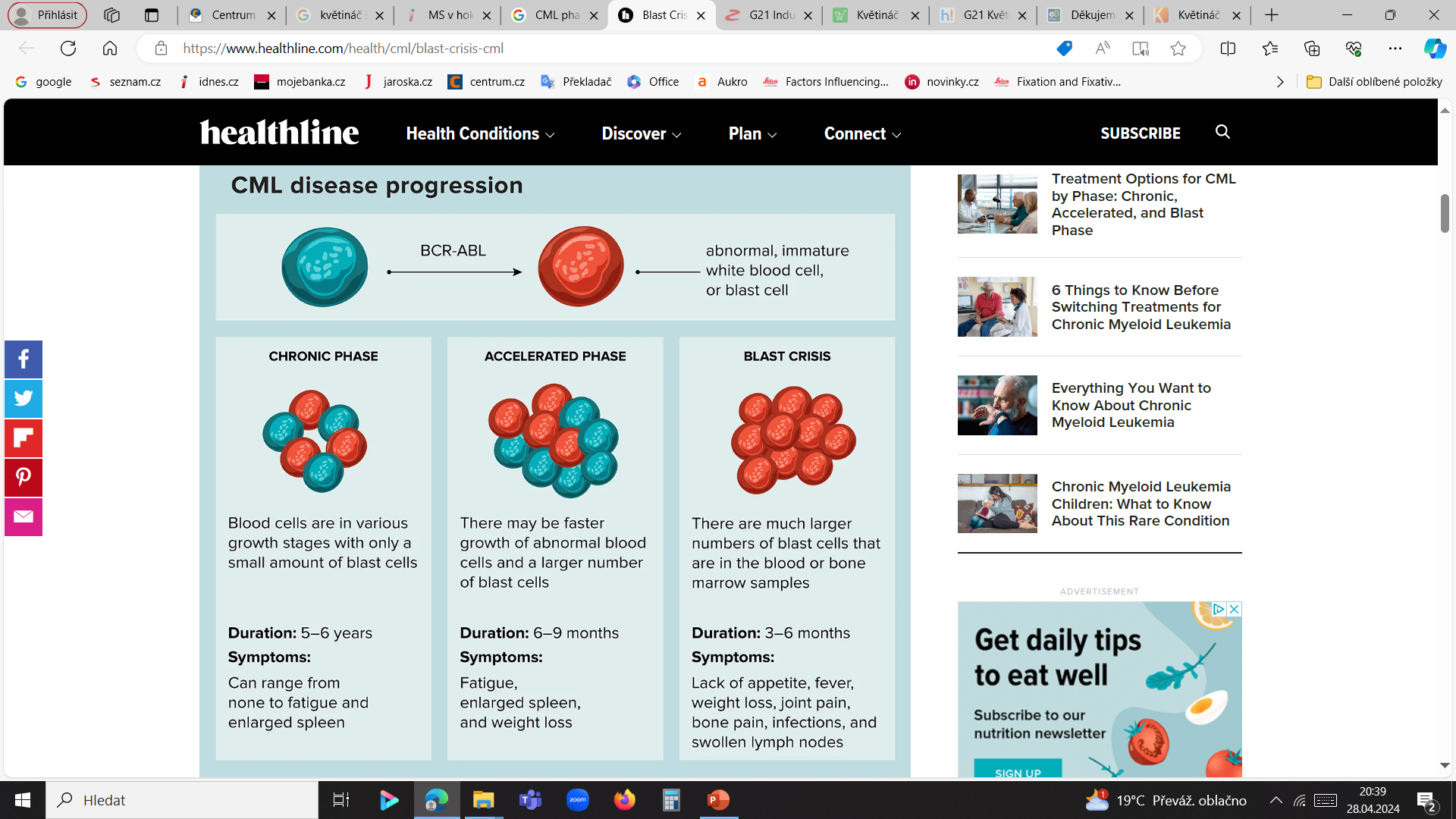 www.healtline.com
CHRONICKÁ MYELOIDNÍ LEUKÉMIE
Vstupní vyšetření – multiplex PCR
moderní přístup analýzy PCR amlikonů na gelech - systém QIAxcel (QIAGEN)
	- rychlá analýza bez nutnosti práce s nebezpečnými látkami
	- finančně náročnější
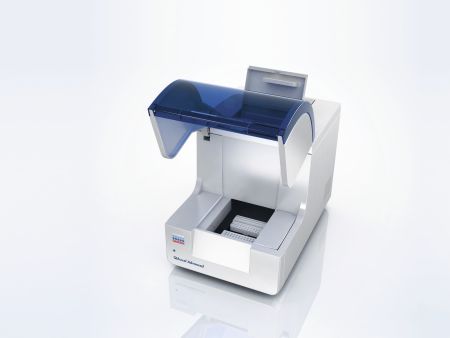 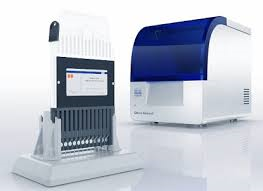 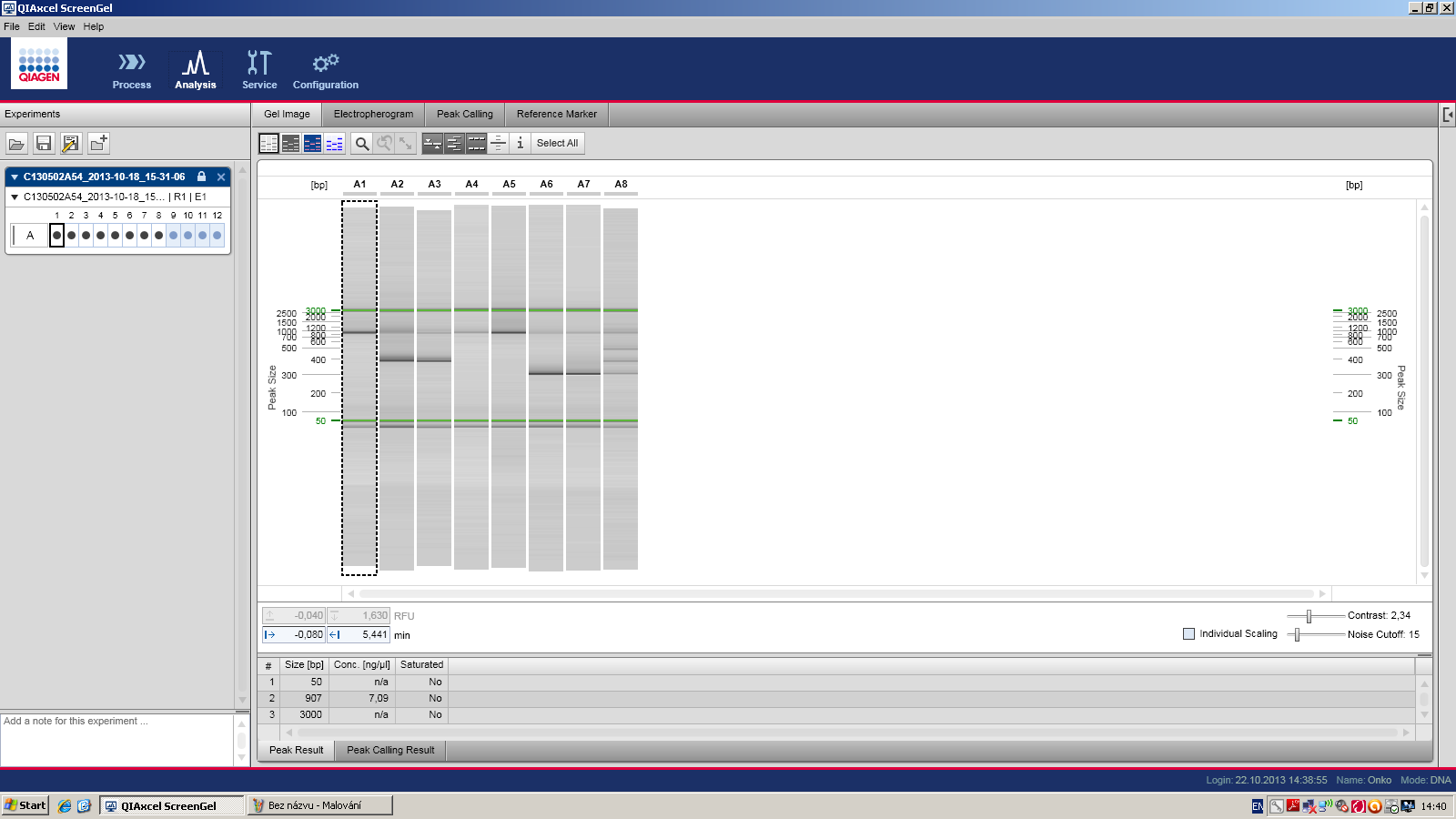 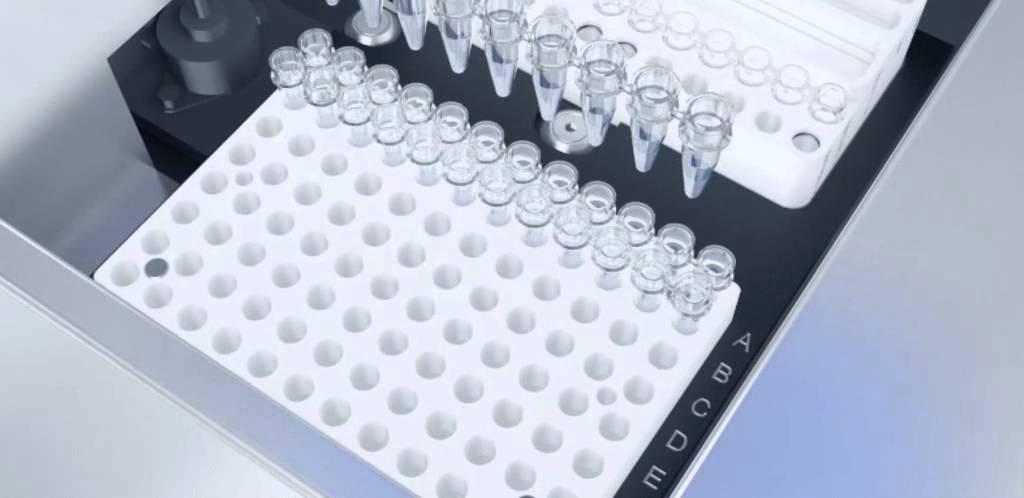 [Speaker Notes: Earlisest mutations occur in lamndscaping genes involved in regulation of epigenom
Wheras late mutations occur primarily in proliferative genes involve in activated signaling]
CHRONICKÁ MYELOIDNÍ LEUKÉMIE
Sledování MRD
kvantitativní analýza exprese fúzního transkriptu BCR/ABL1
- rutinně metodou real-time RT-PCR
- předpokladem je znalost typu zlomu
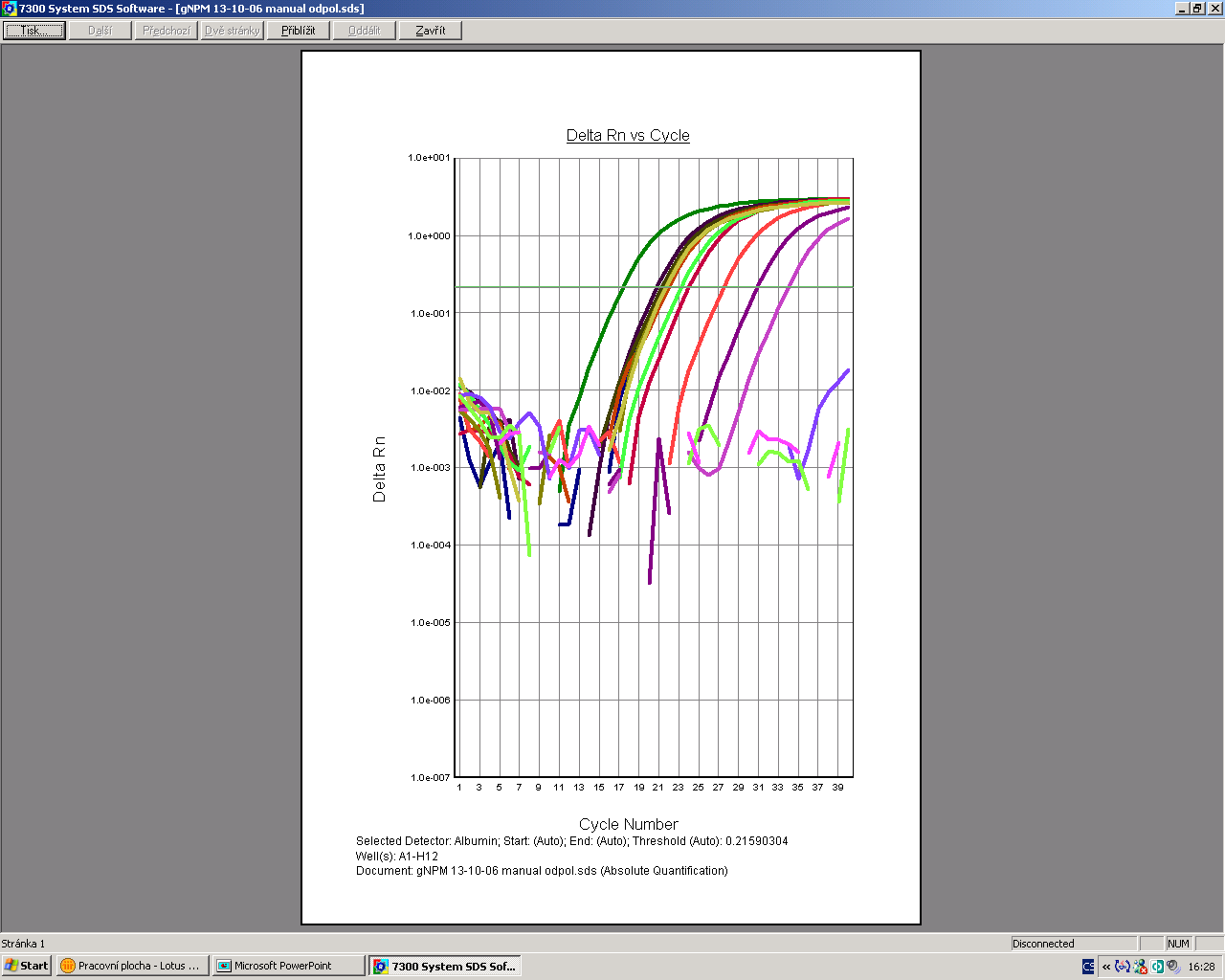 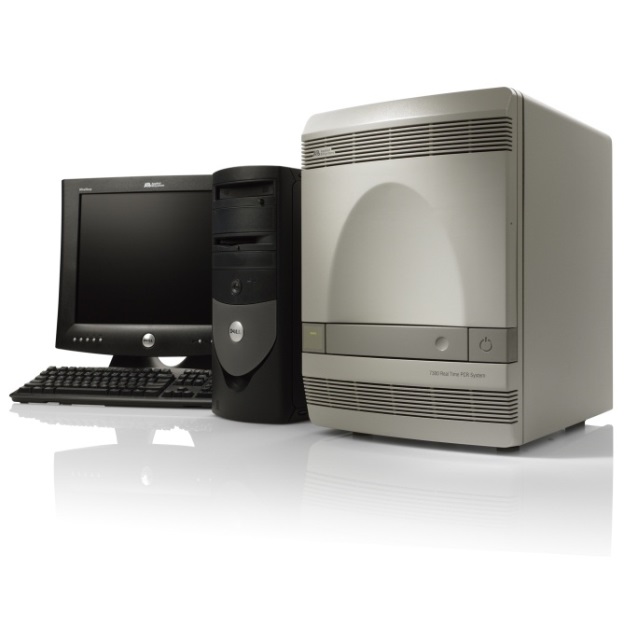 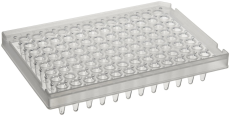 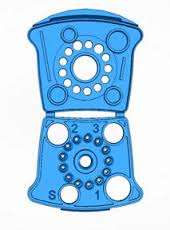 reagencie
vzorek
CHRONICKÁ MYELOIDNÍ LEUKÉMIE
Sledování MRD
alternativa k real-time PCR - systém GeneXpert (Cepheid) – uzavřený, cartridge systém
automatizovaná platforma zahrnující všechno kroky analýzy exprese fúzního transkriptu BCR/ABL1
výsledky analýzy k dispozici za cca 2 hodiny od odběru
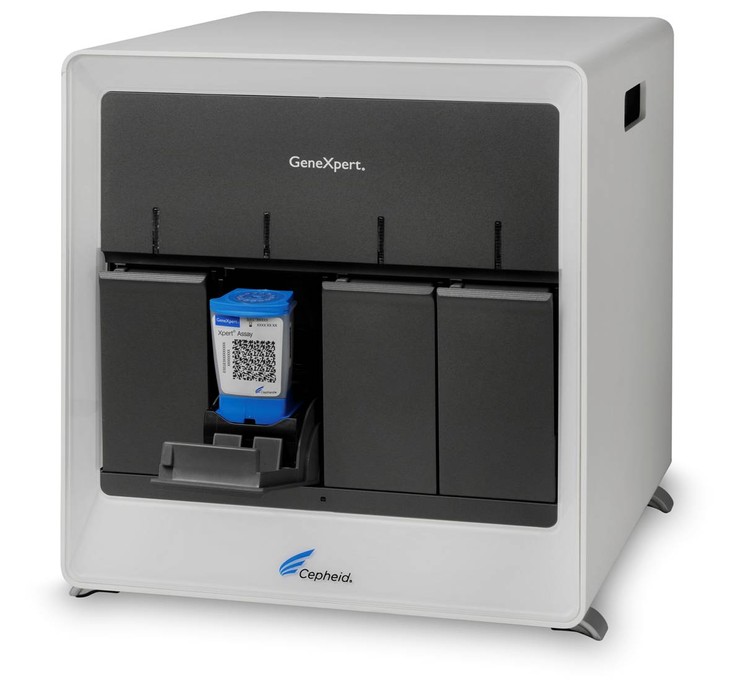 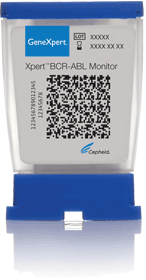 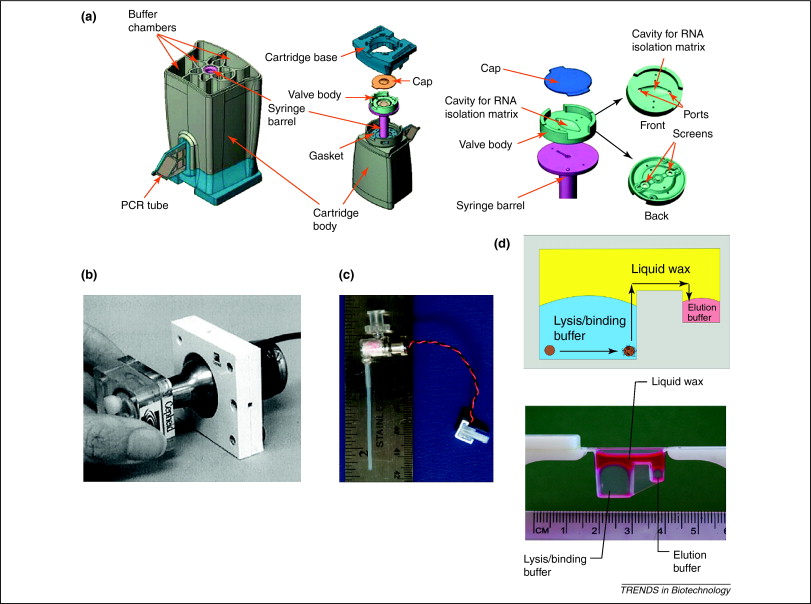 [Speaker Notes: Earlisest mutations occur in lamndscaping genes involved in regulation of epigenom
Wheras late mutations occur primarily in proliferative genes involve in activated signaling]
CHRONICKÁ MYELOIDNÍ LEUKÉMIE
Léčba tyrozinkinázovými inhibitory (TKI)
zavedení tyrozinkinázových inhibitorů do léčby pacientů s CML významně vylepšilo jejich prognózu
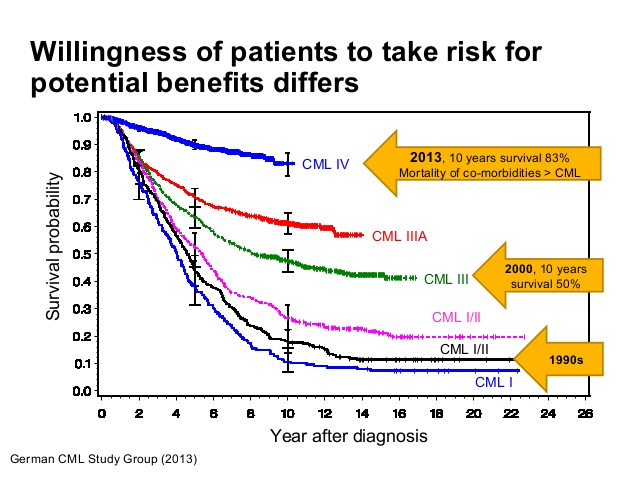 CHRONICKÁ MYELOIDNÍ LEUKÉMIE
Léčba tyrozinkinázovými inhibitory (TKI)
zavedení tyrozinkinázových inhibitorů do léčby pacientů s CML významně vylepšilo jejich prognózu
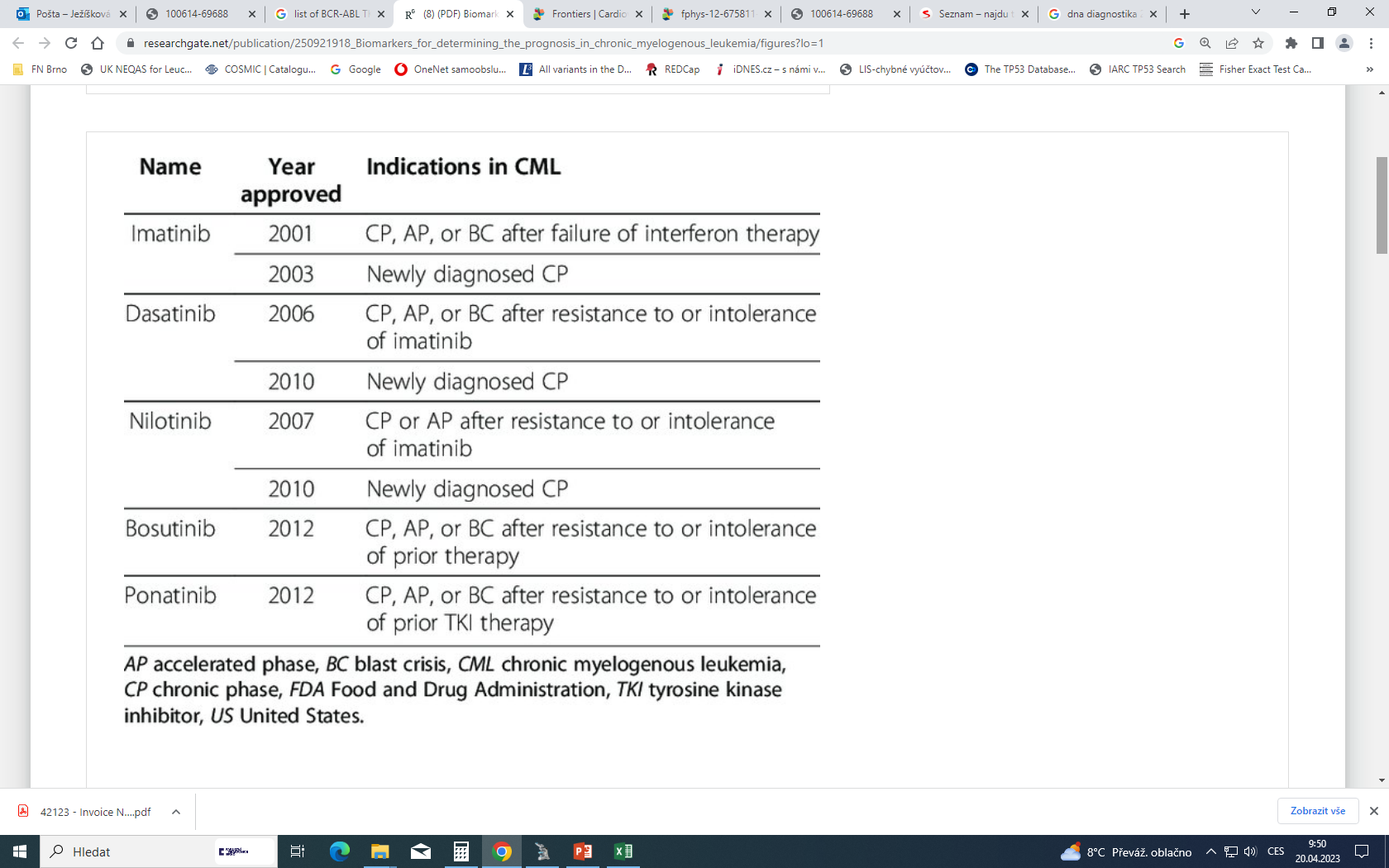 CHRONICKÁ MYELOIDNÍ LEUKÉMIE
Rezistence na léčbu  (TKI)
mutace v kinázové doméně BCR/ABL1 (více jak 100 mutací)
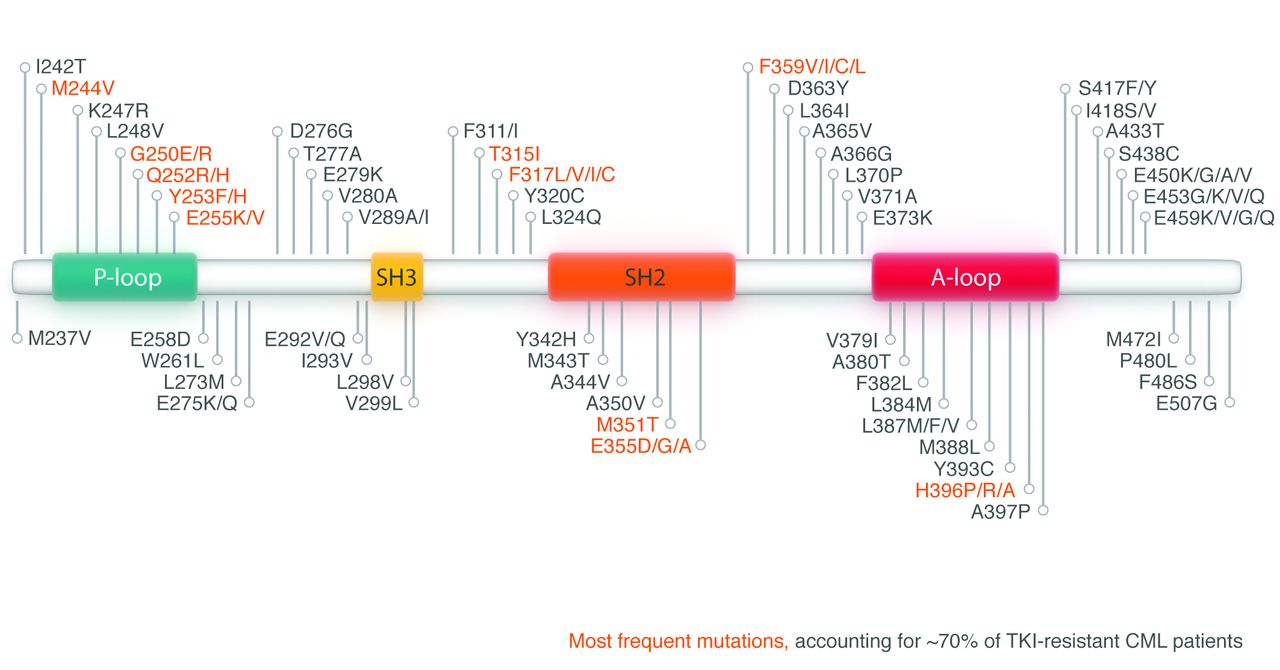 CHRONICKÁ MYELOIDNÍ LEUKÉMIE
Rezistence na léčbu  (TKI)
nejzávažnější mutace: T315I
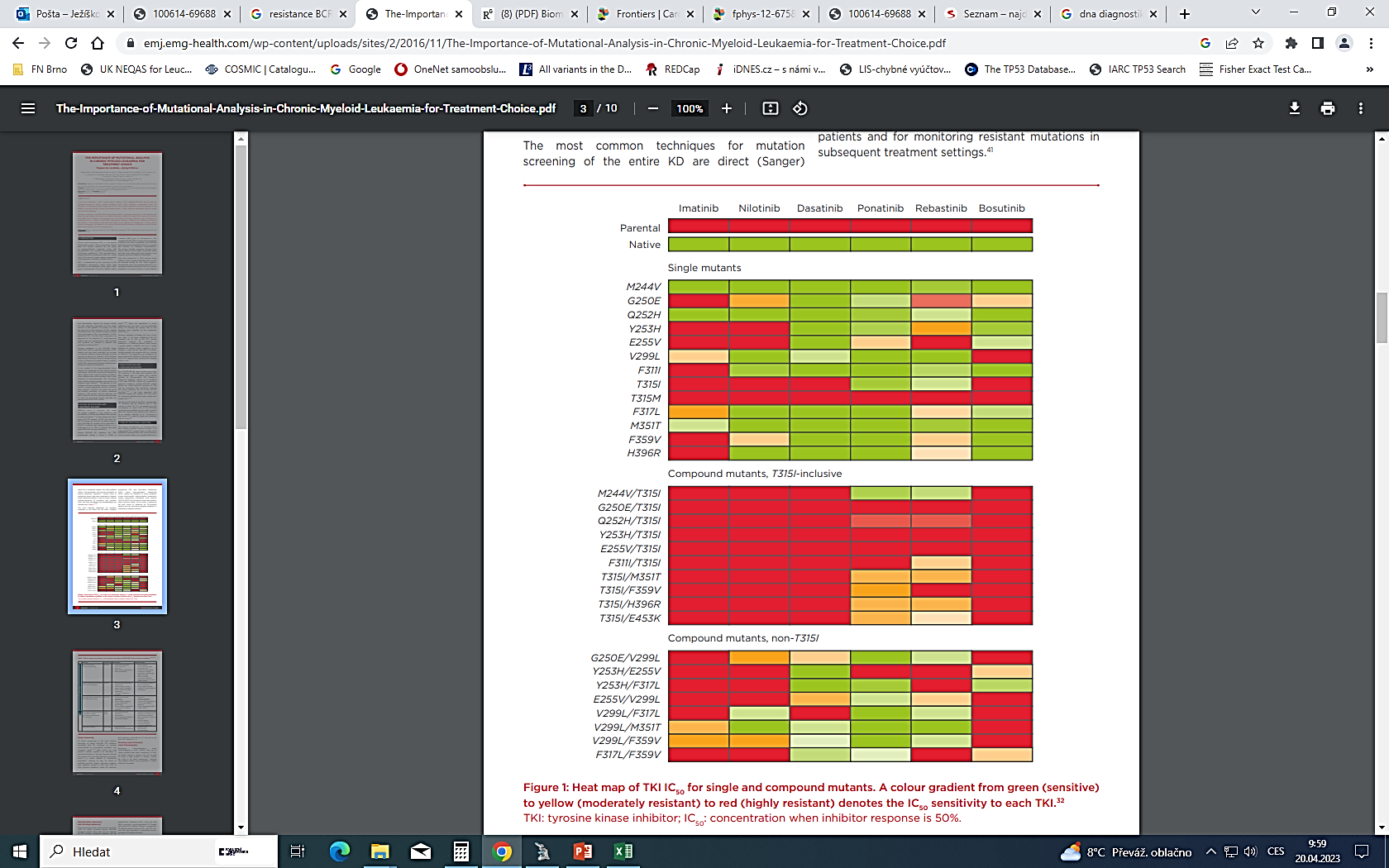 Zdroj: de Lavallade et al., Oncology, 2016.
METODY MOLEKULÁRNÍ BIOLOGIE
Digital PCR (ddPCR)
amplifikace jednotlivých prostorově oddělených molekul NK
výsledek každé amplifikace se hodnotí zvlášť
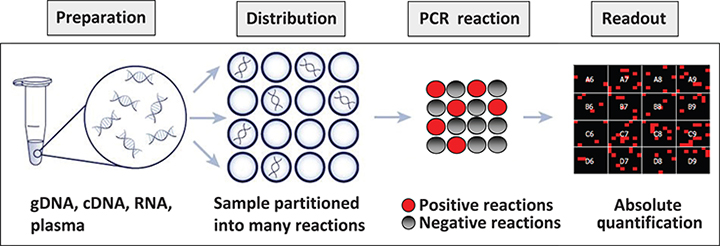 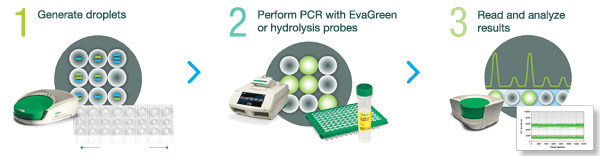 QX200 Droplet Digital PCR System (Bio-RAD)
[Speaker Notes: Earlisest mutations occur in lamndscaping genes involved in regulation of epigenom
Wheras late mutations occur primarily in proliferative genes involve in activated signaling]
CHRONICKÁ MYELOIDNÍ LEUKÉMIE
TKI-vedlejší účinky
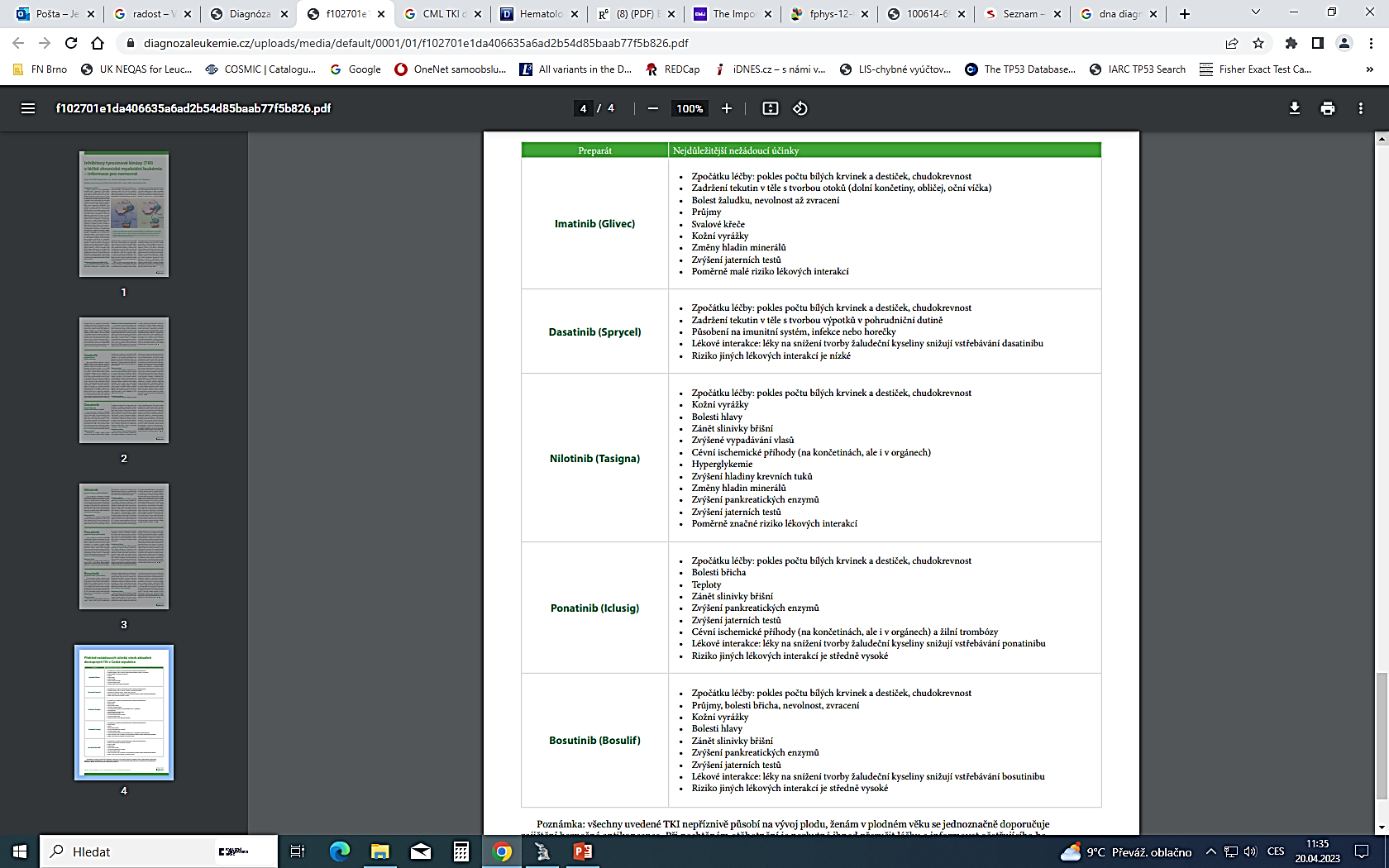 CHRONICKÁ MYELOIDNÍ LEUKÉMIE
TKI-vysazování
pacineti mohou benefitovat z vysazení TKI
formou klinických studií – FN Brno: studie HALF
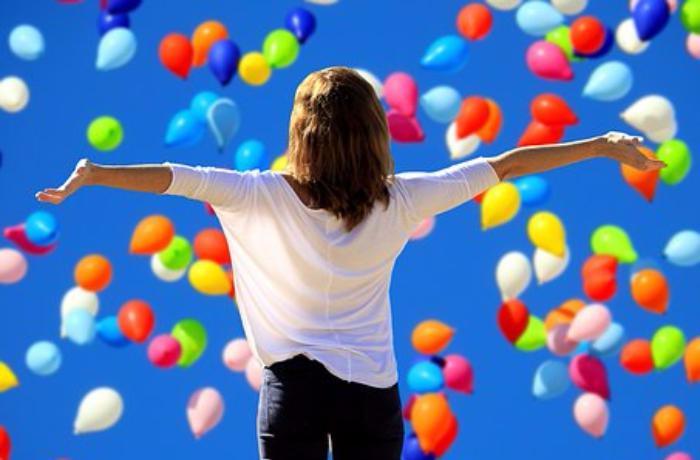 DĚKUJI ZA POZORNOST